K562 vs GM12878
JZ
10/25/16
1
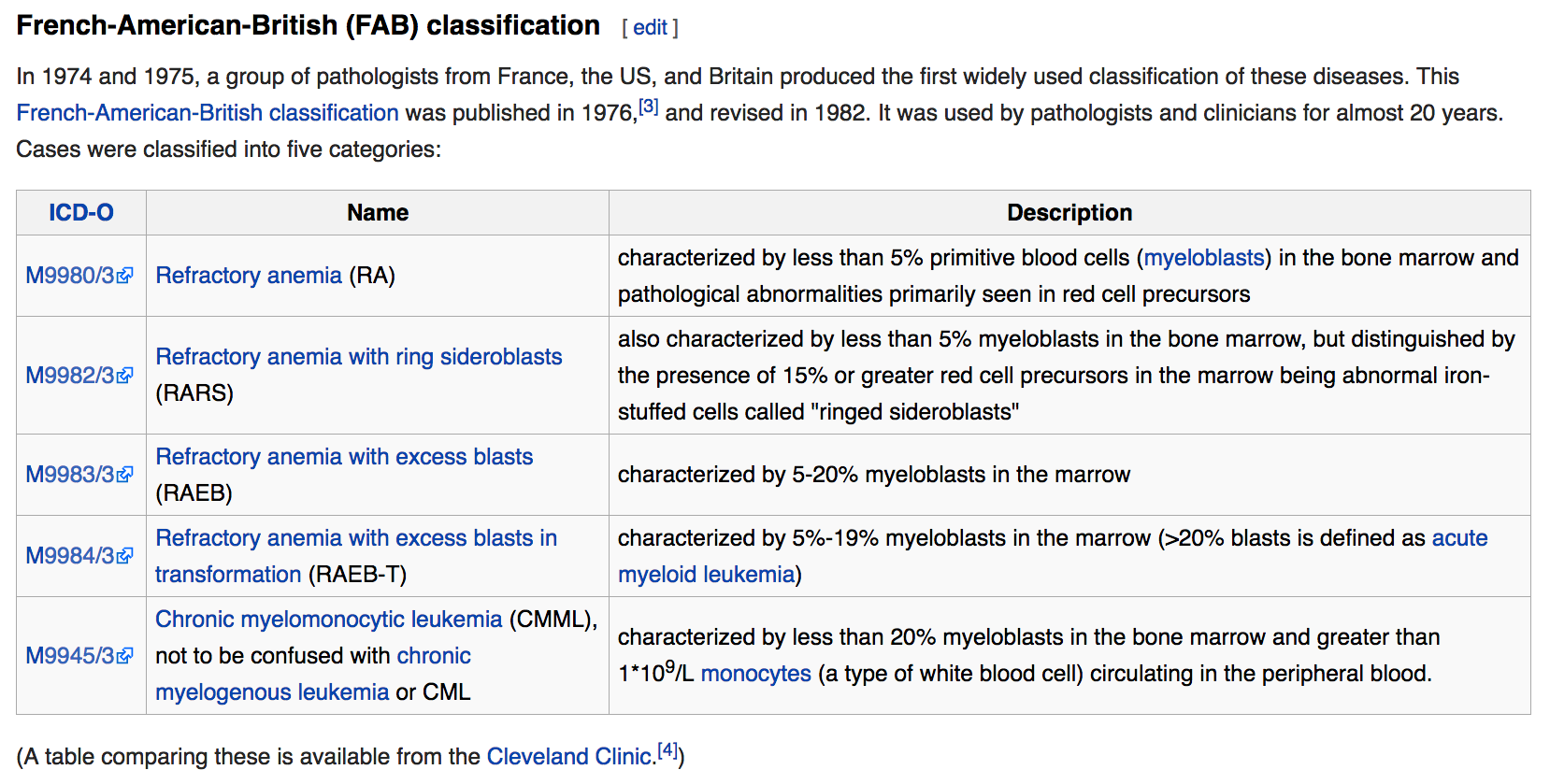 10/25/16
2
Whether leukemia is acute or chronic depends on whether most of the abnormal cells are immature (and are more like stem cells) or mature (and are more like normal white blood cells).
ONLY CMDI and AML data in either ICGC &TCGA
BCR-ABL1 fusion cause CML, but to get to the accurate stage, it needs some other mutations
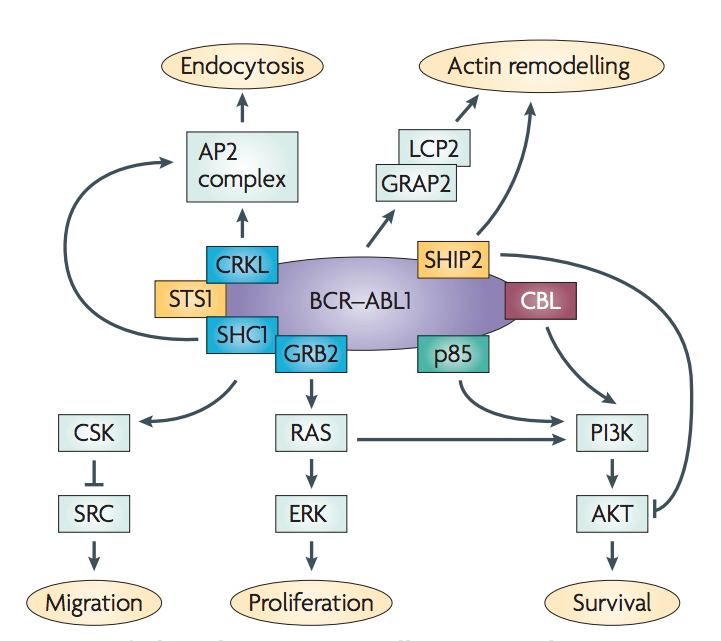 10/25/16
3
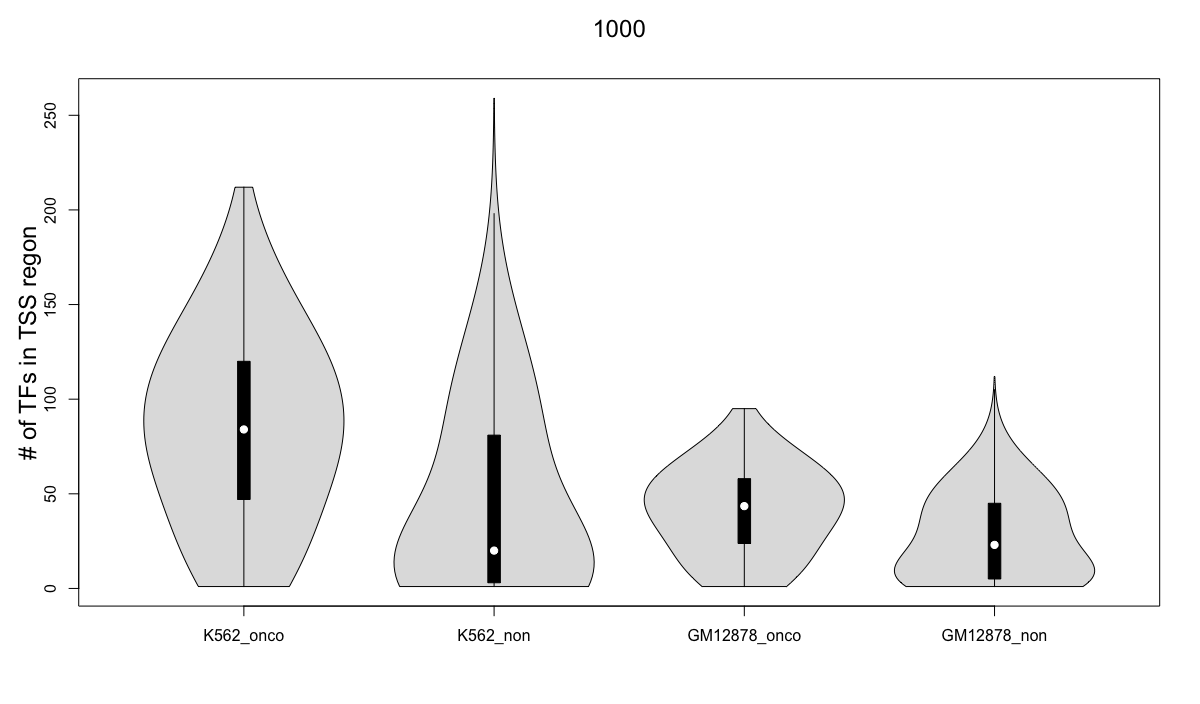 10/25/16
4
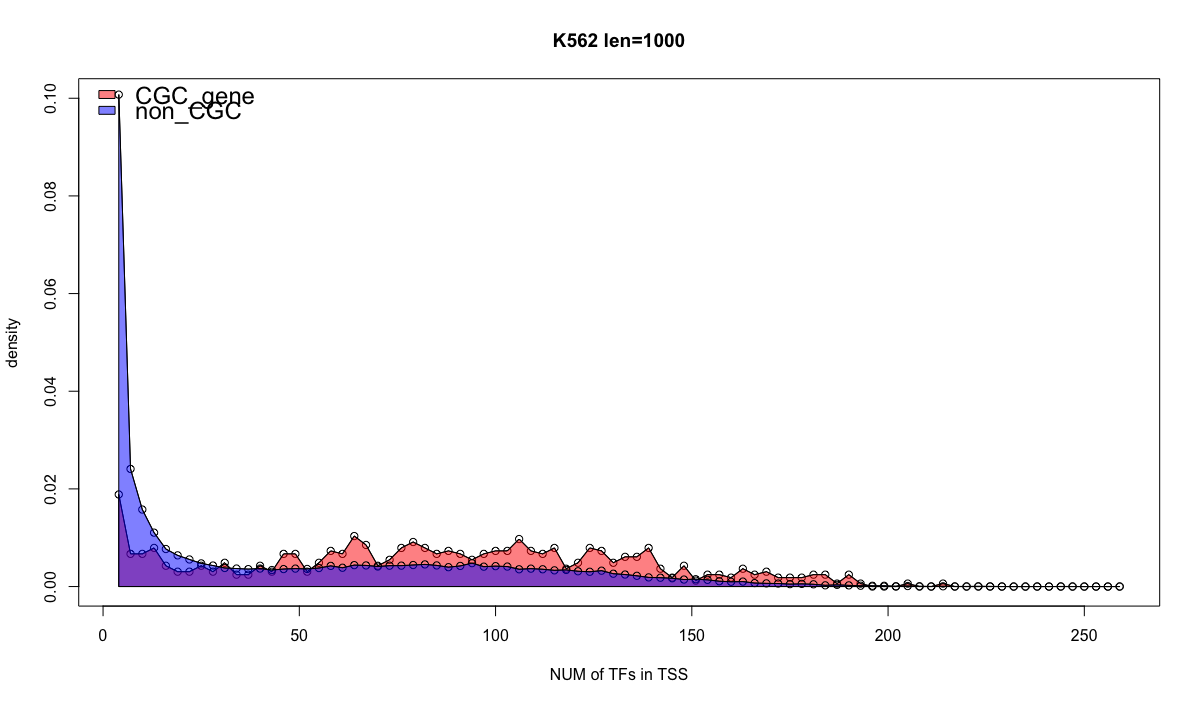 10/25/16
5
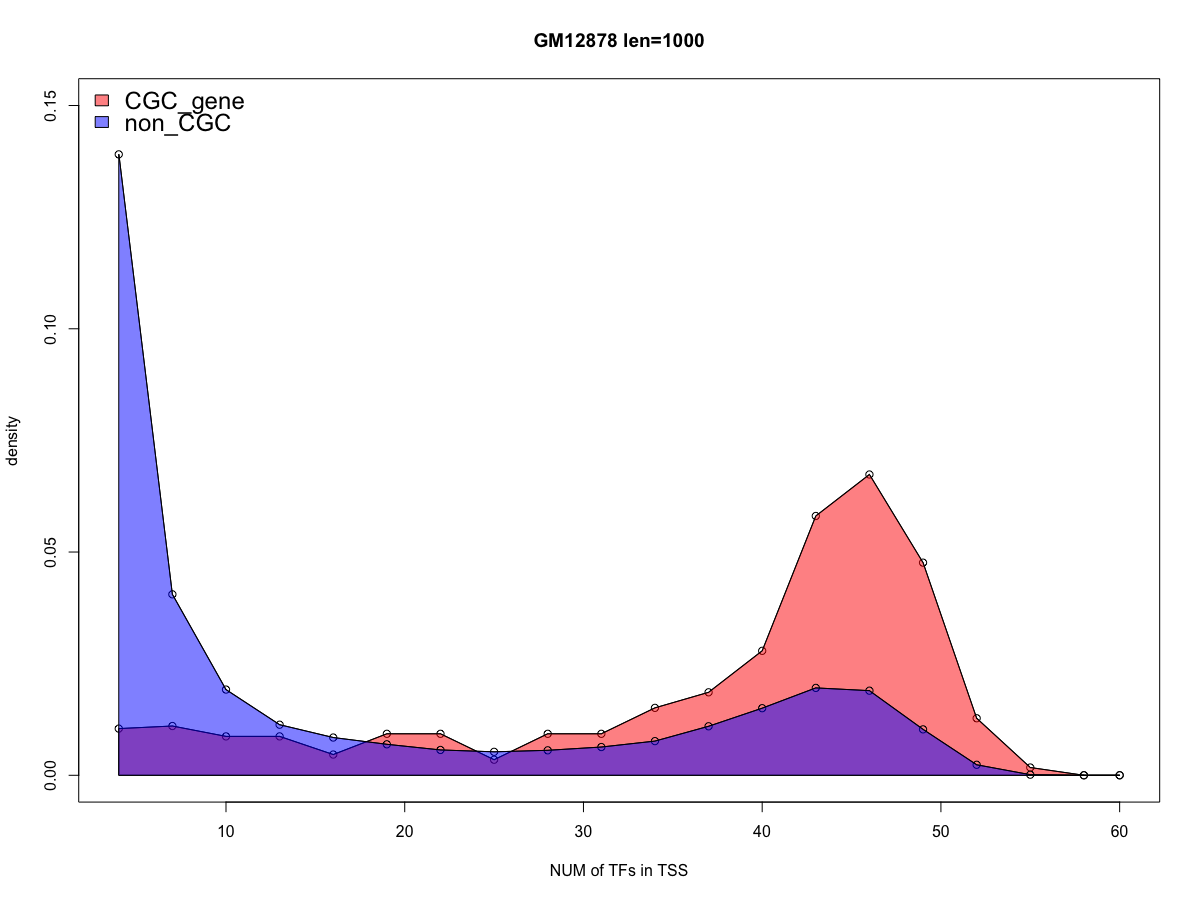 10/25/16
6
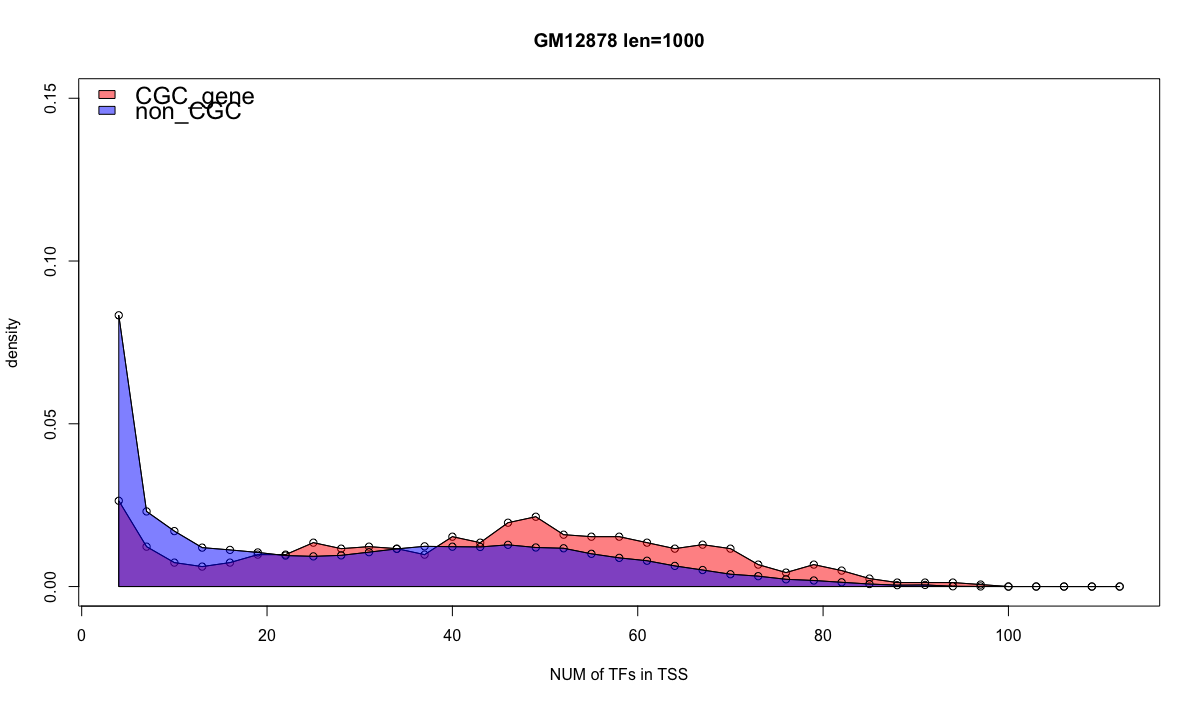 10/25/16
7
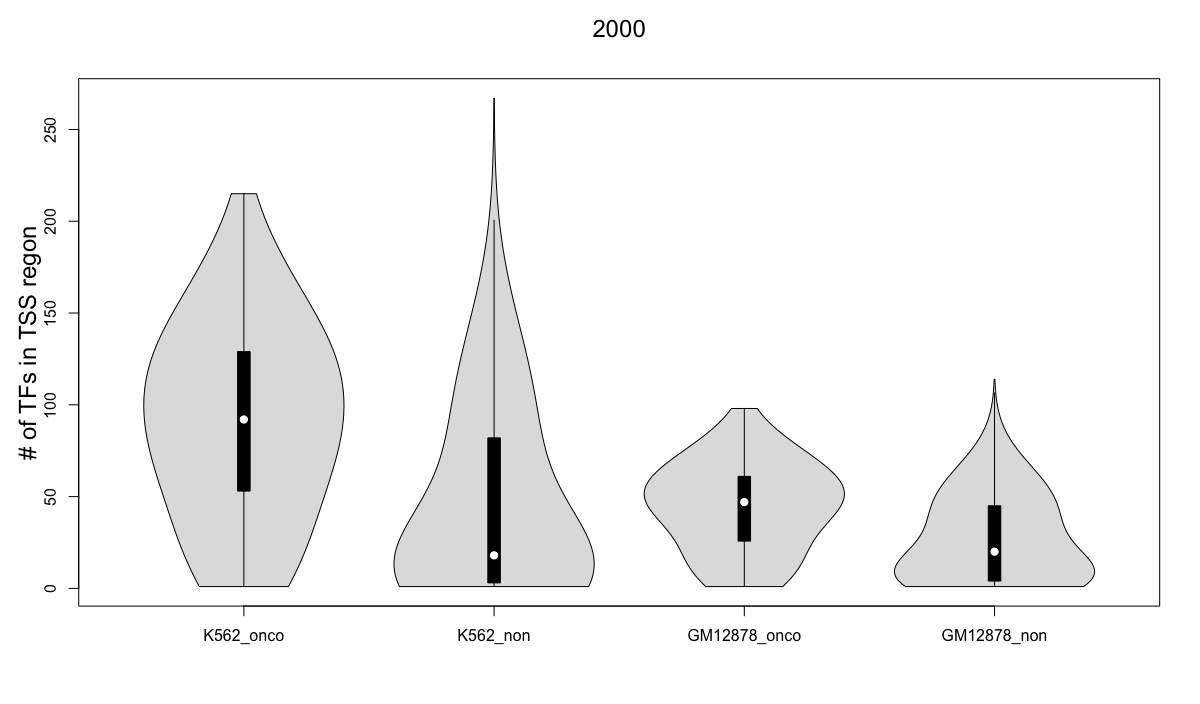 10/25/16
8
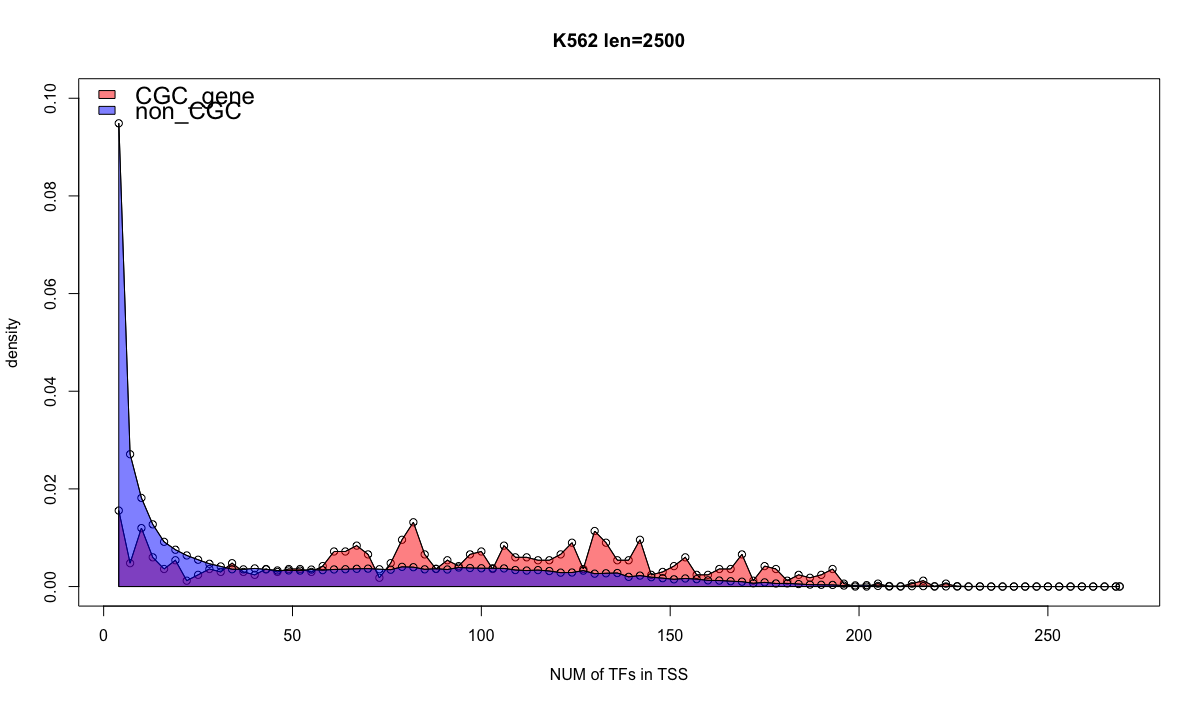 10/25/16
9
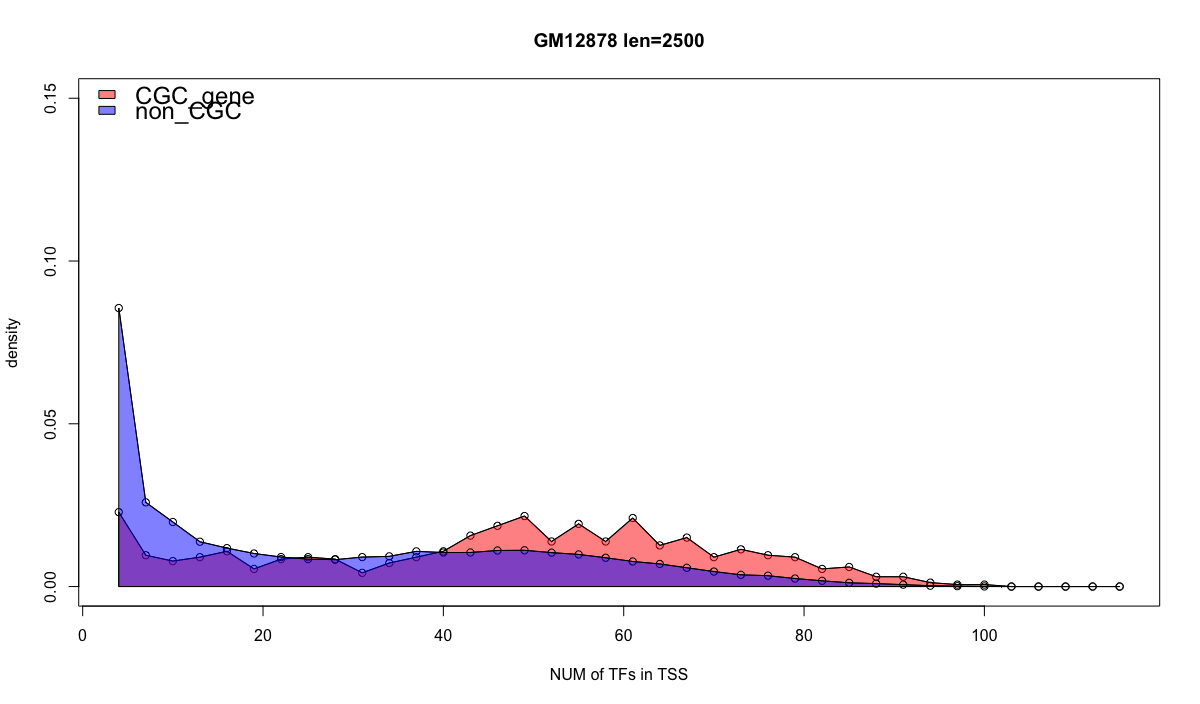 10/25/16
10
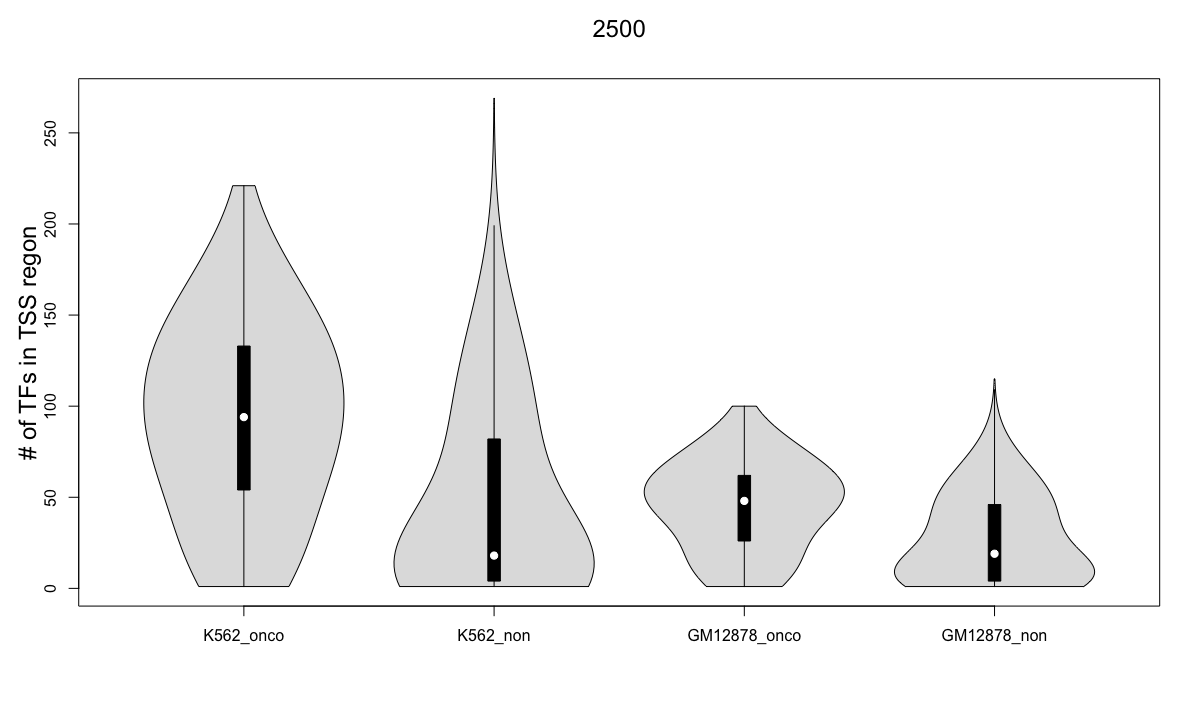 10/25/16
11
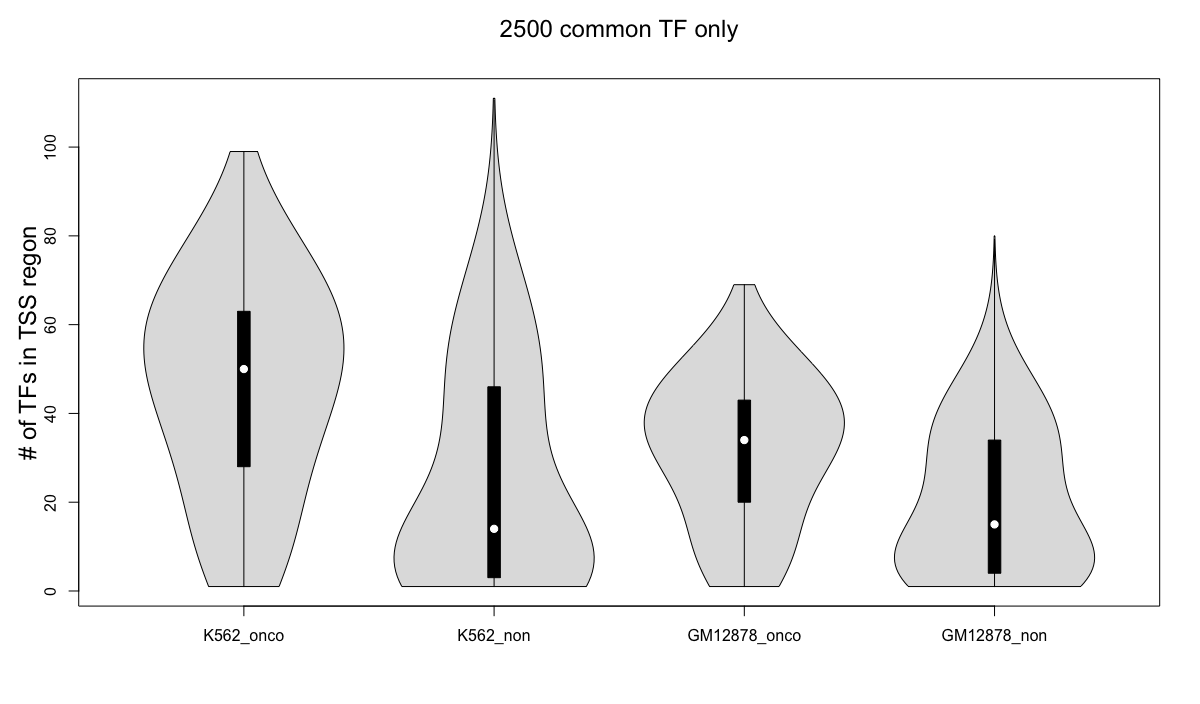 10/25/16
12
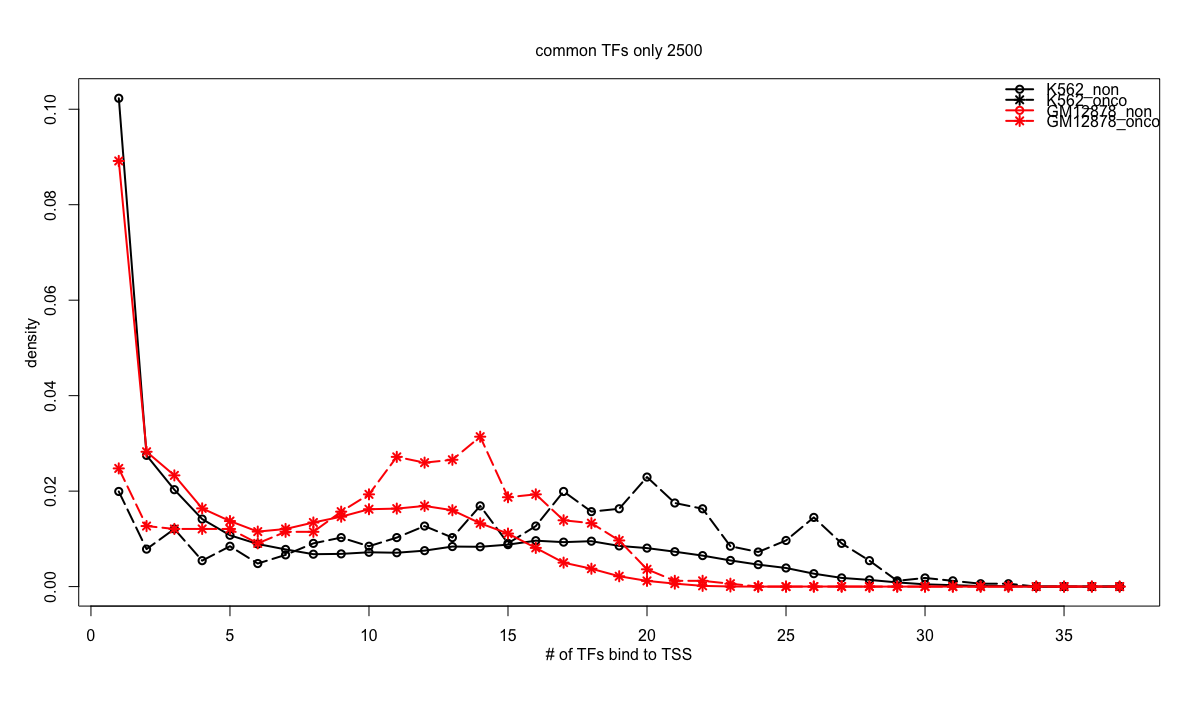 10/25/16
13
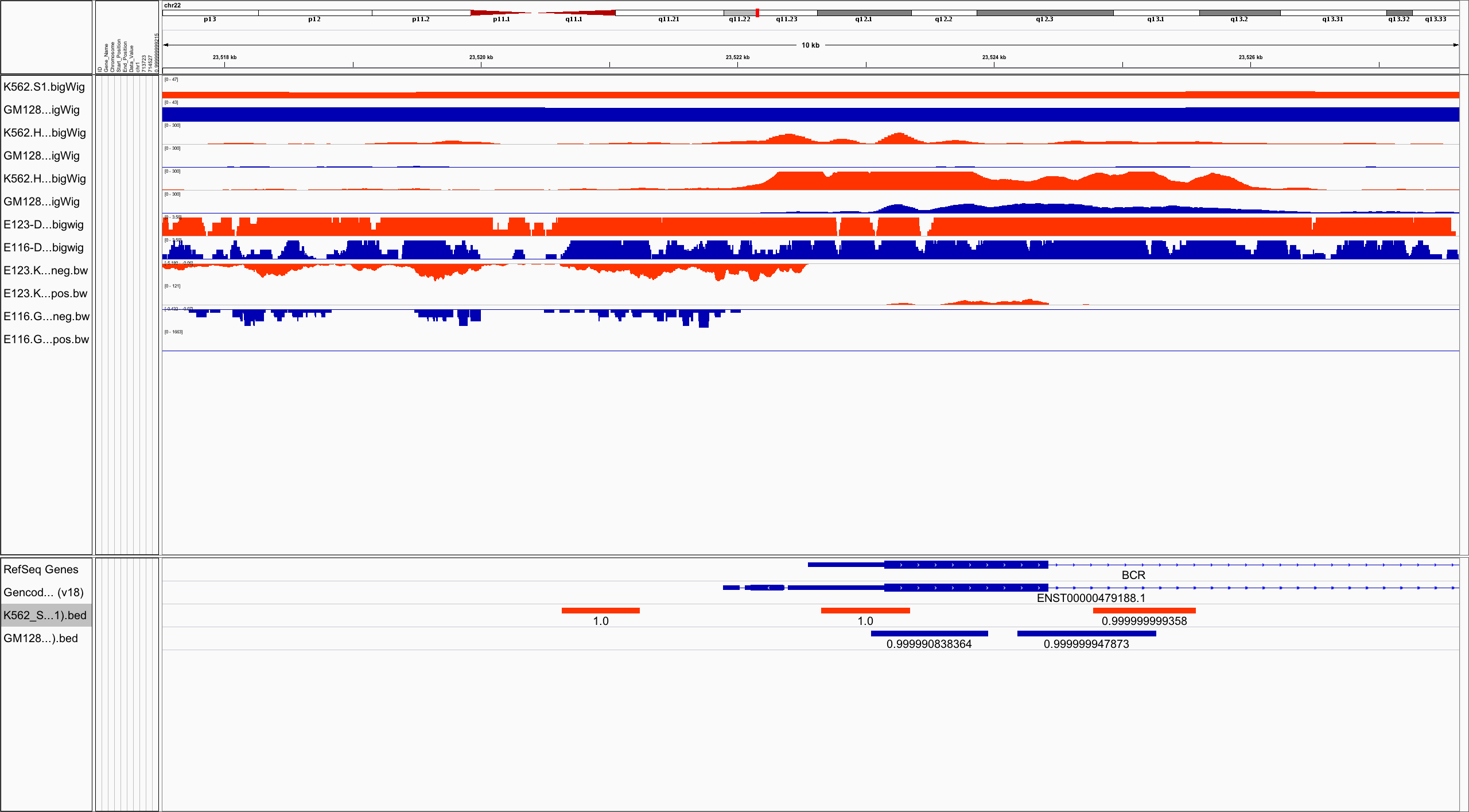 RepliTime
H3k27ac
H3k4me3
DHS
RNASeq
10/25/16
14
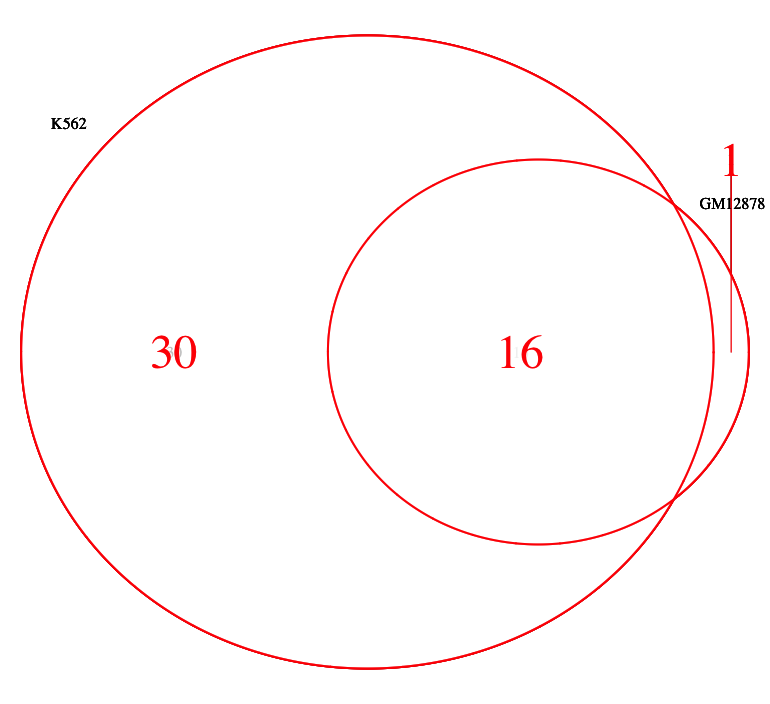 ATF3    BCL3    BCLAF1  BHLHE40 CEBPB   CHD1    ELK1    EP300   ETS1    GABPA   JUND    MXI1    MYC     PML     POLR2A  RCOR1   RFX5    SIN3A   SP1     SRF  TBL1XR1 TBP     UBTF    USF1    USF2    ZBTB33  CEBPZ   NRF1    SUZ12   NFE2
CHD2   CTCF   EGR1   ELF1   JUNB   MAX    MAZ    RAD21  SMC3   SPI1   YY1    ZNF143 ETV6   HDGF   MLLT1  TARDBP
10/25/16
15
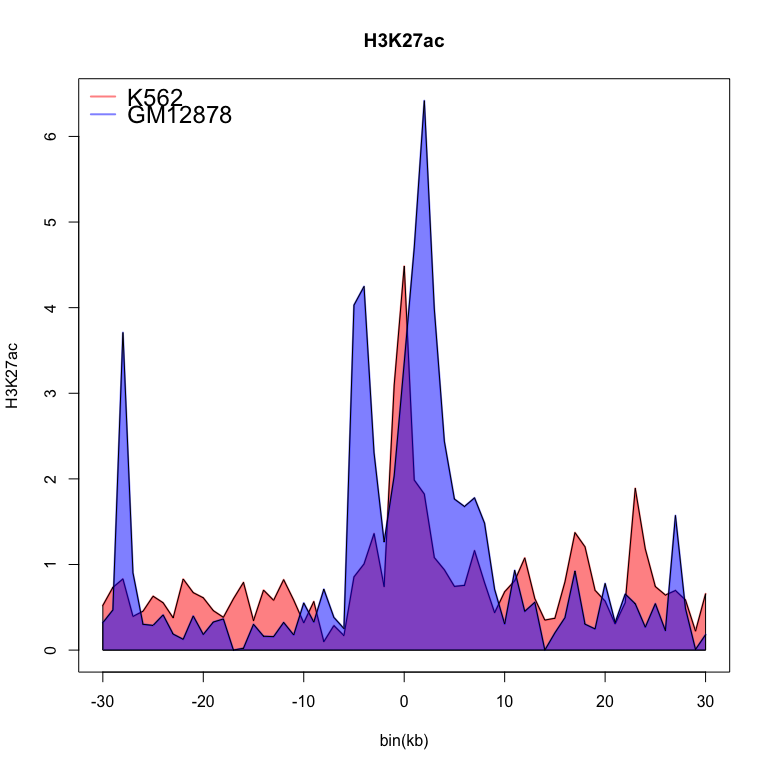 10/25/16
16
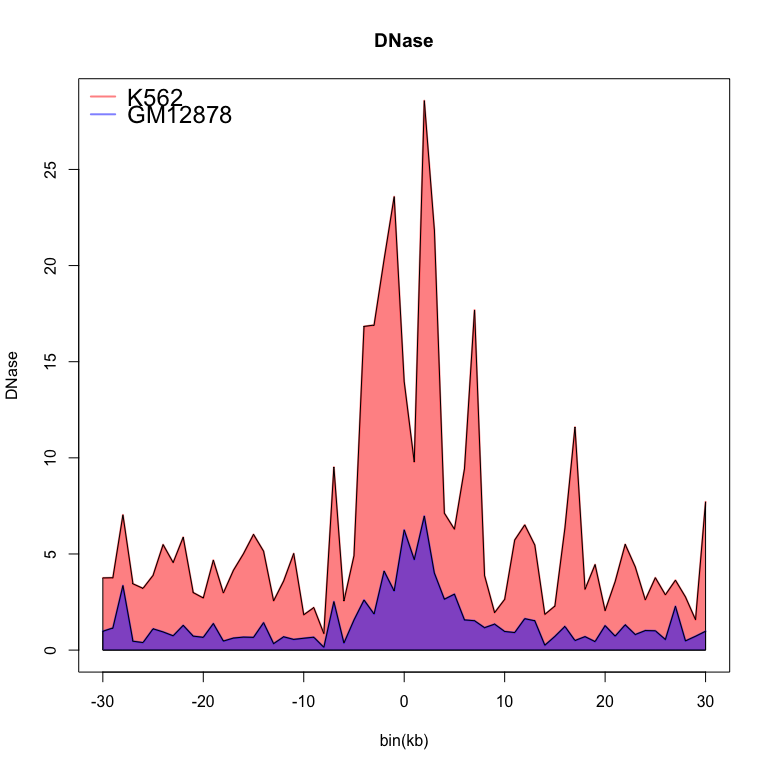 10/25/16
17
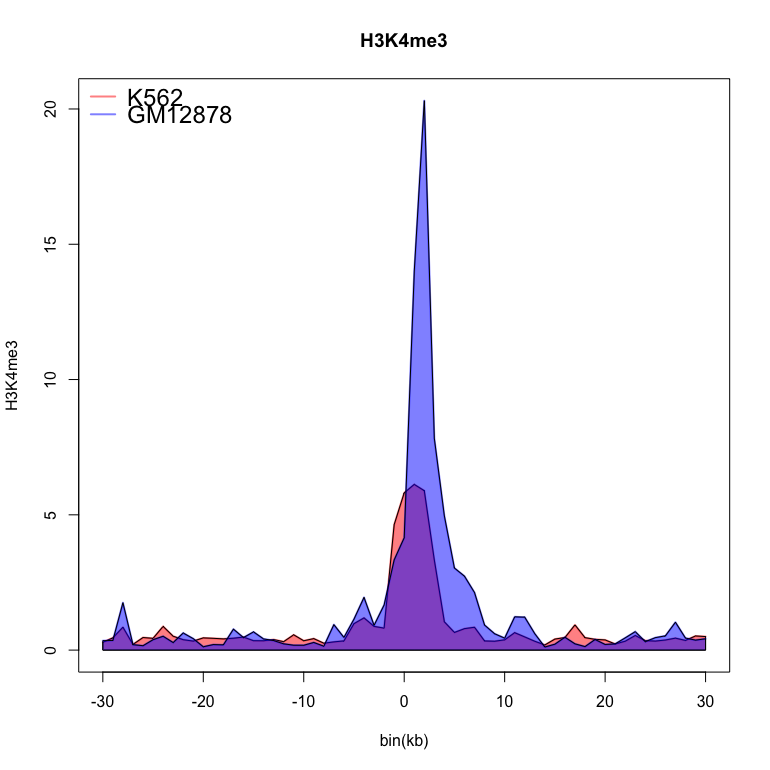 10/25/16
18
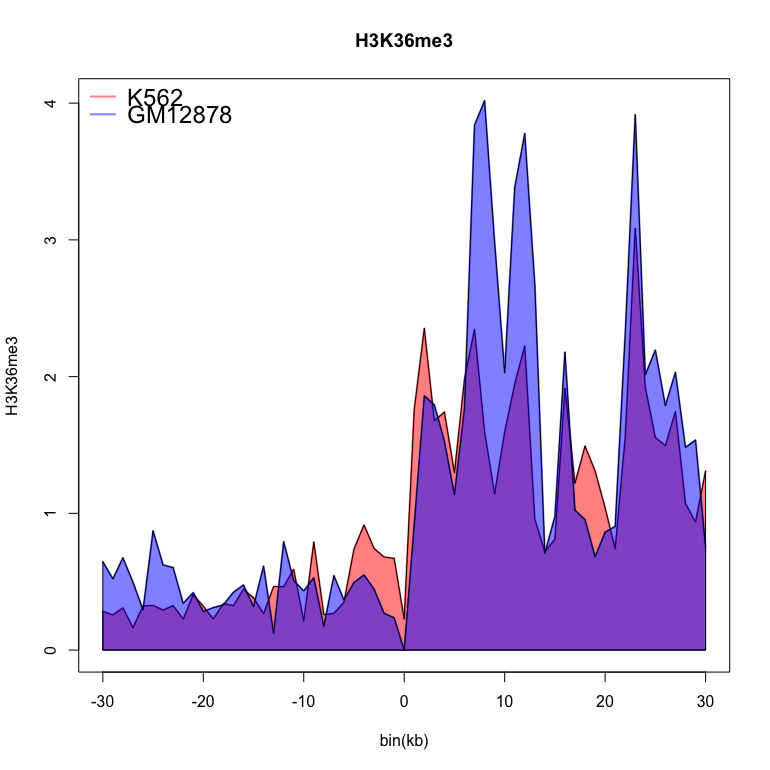 10/25/16
19
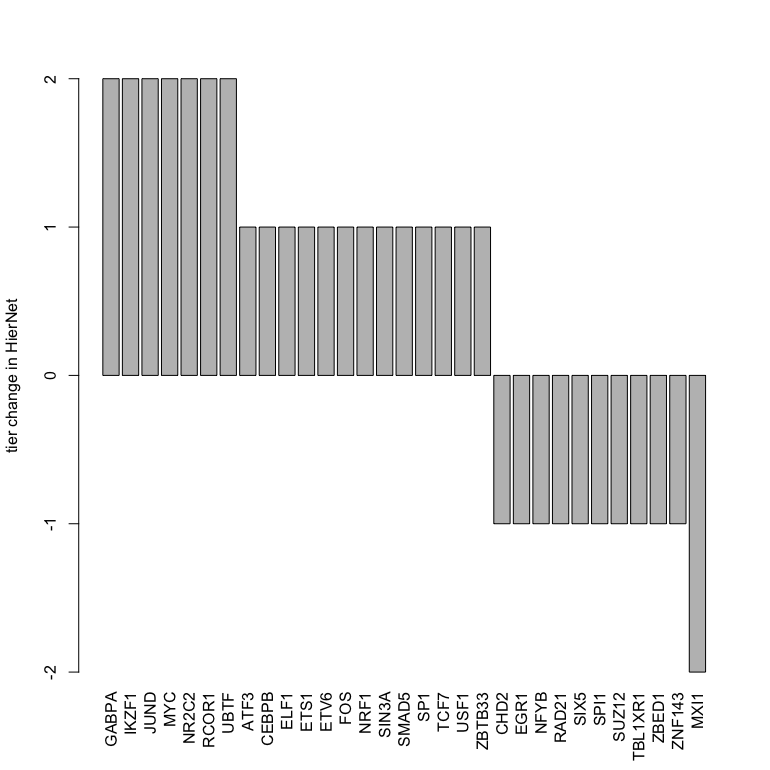 10/25/16
20
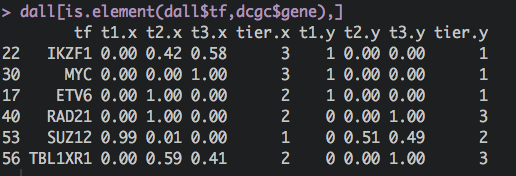 10/25/16
21
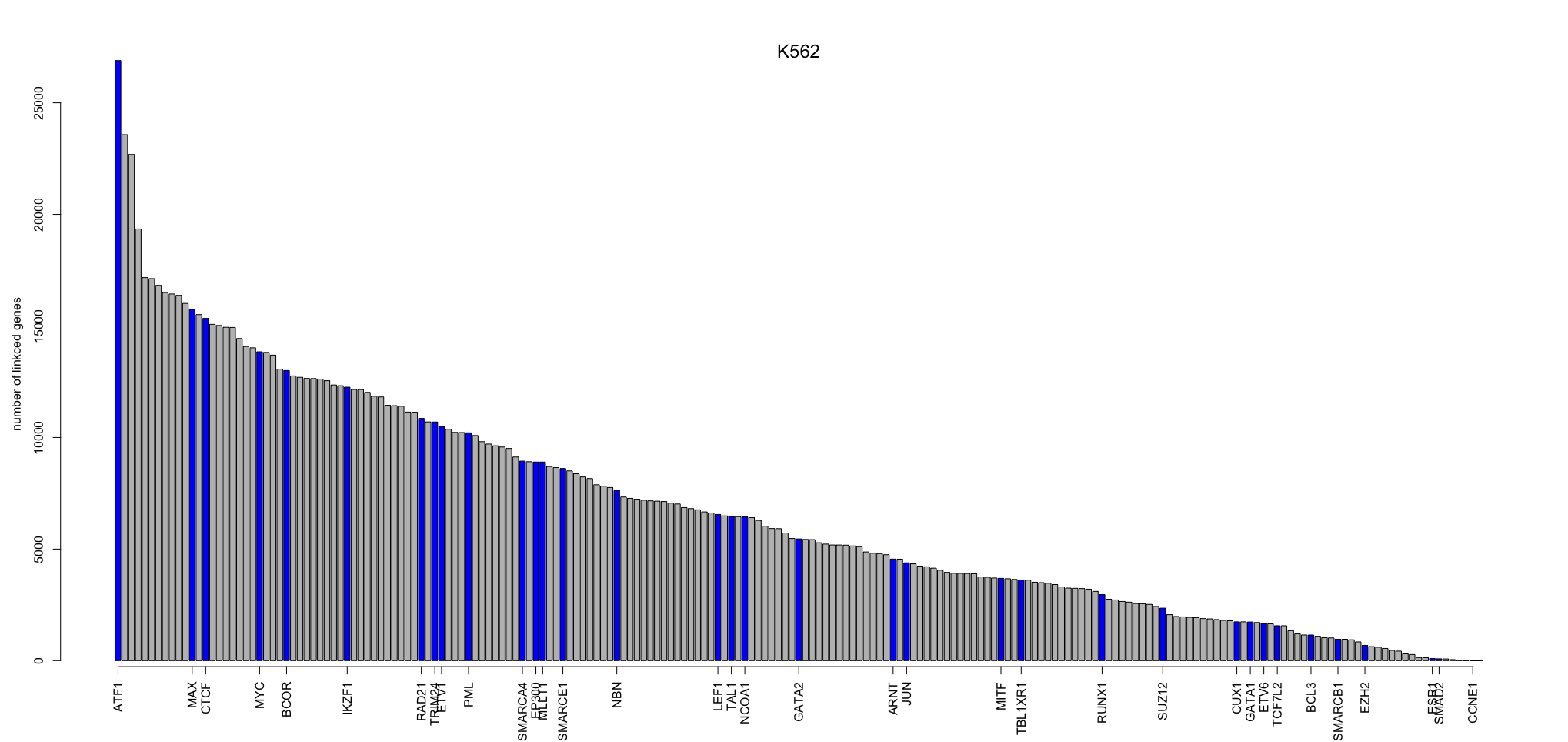 10/25/16
22
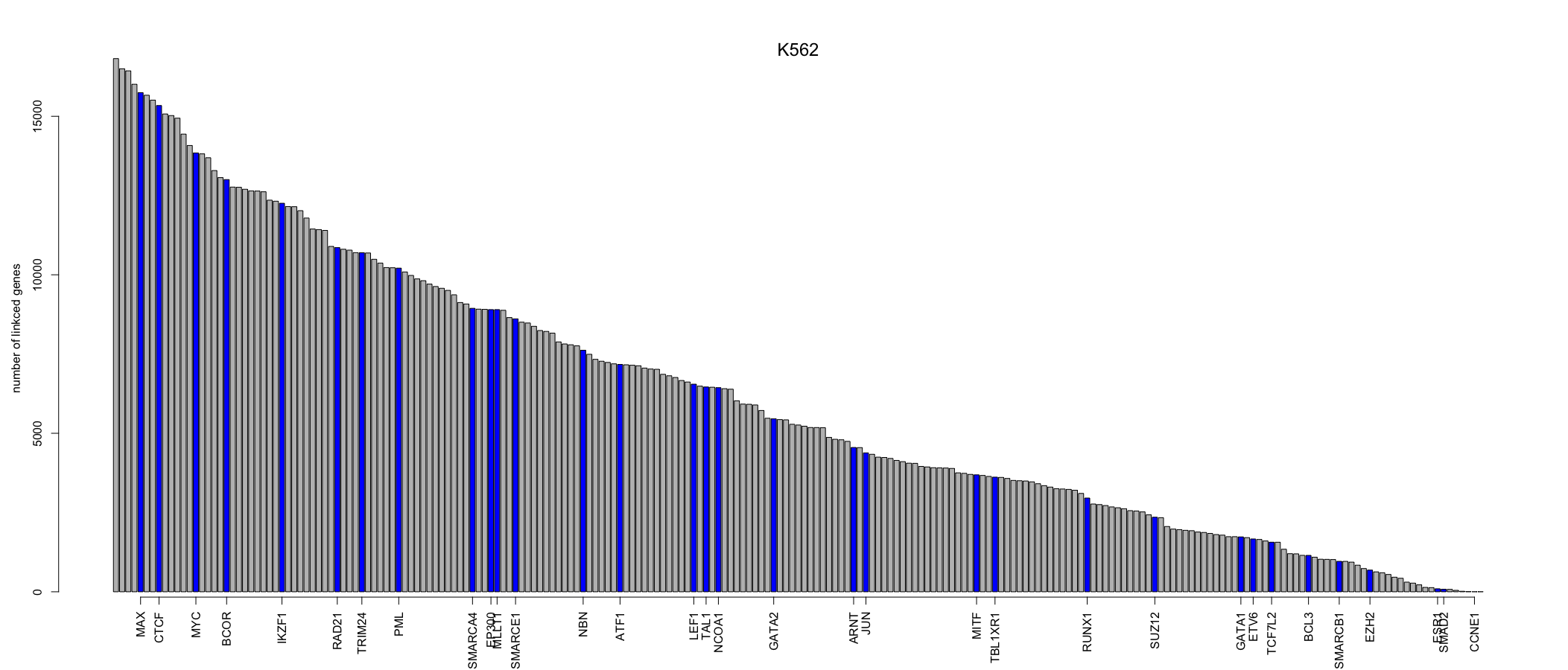 10/25/16
23
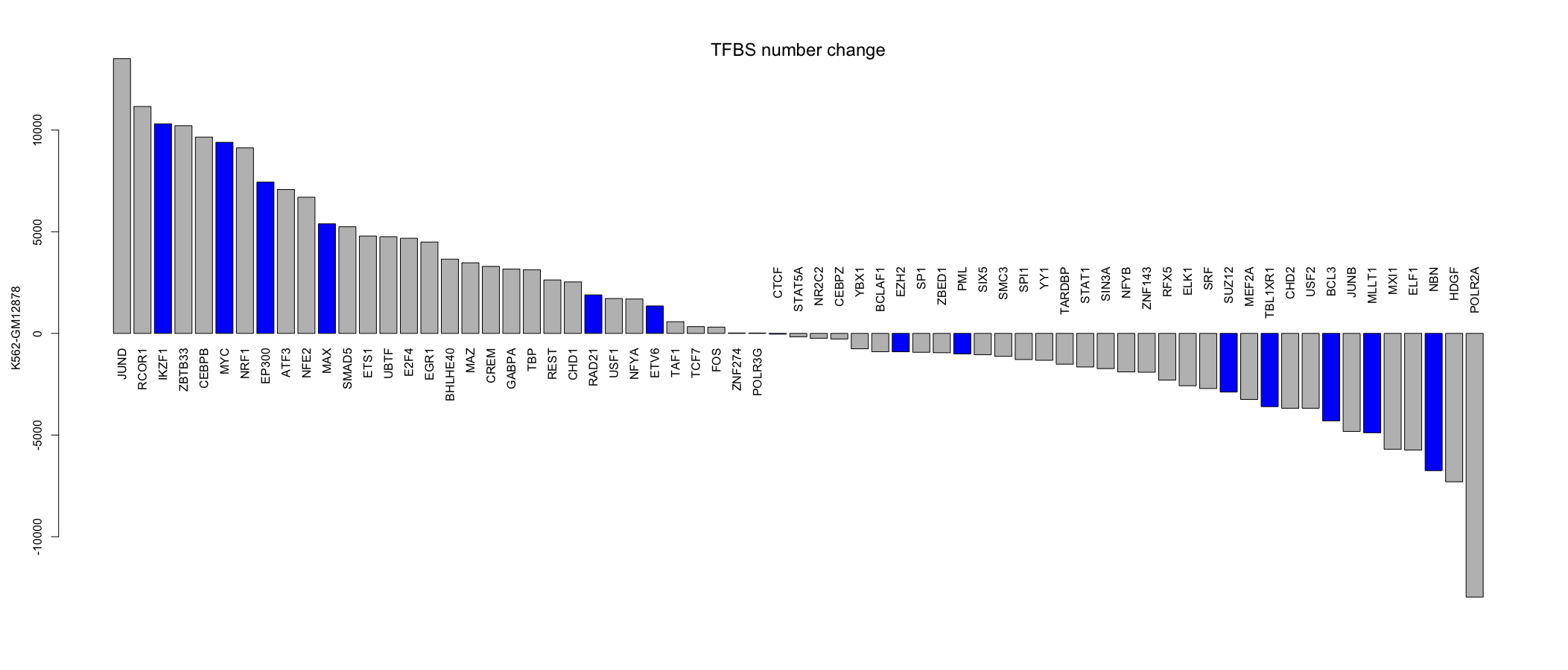 10/25/16
24
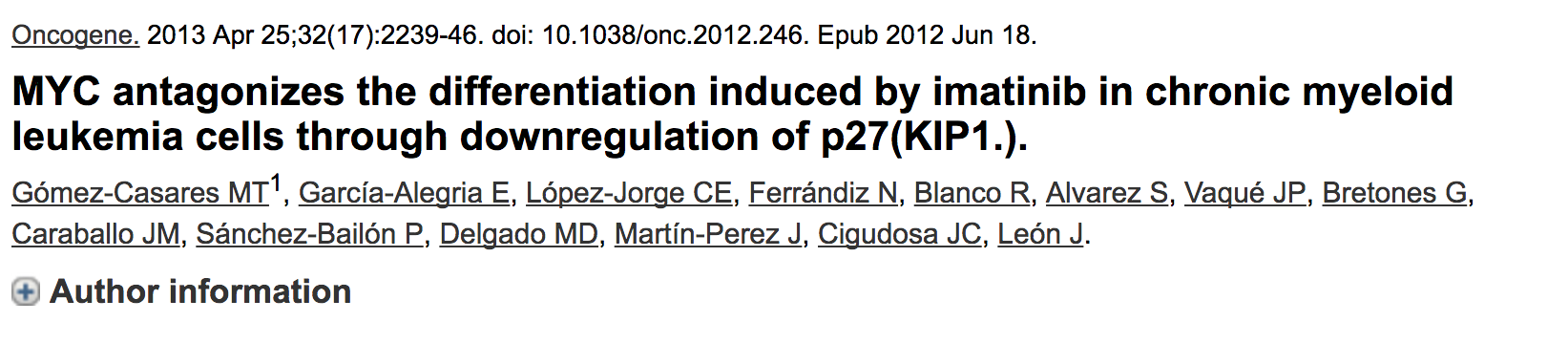 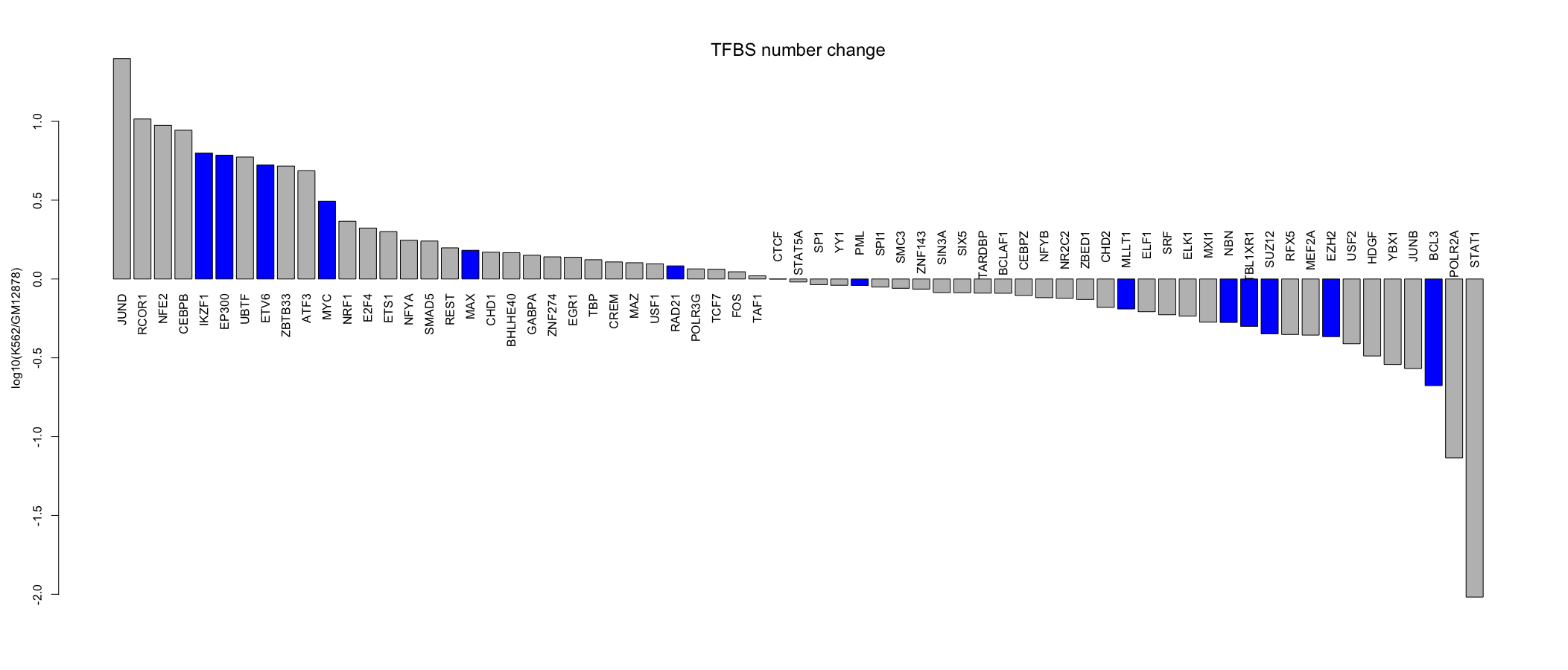 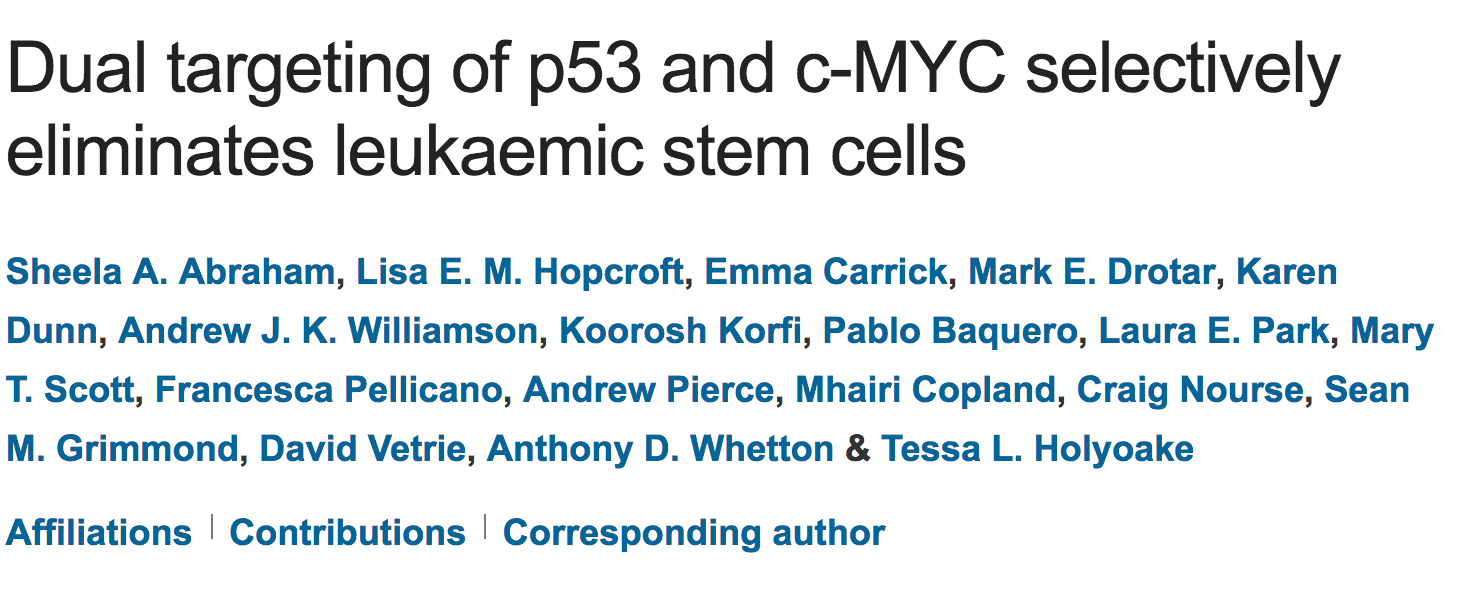 10/25/16
25
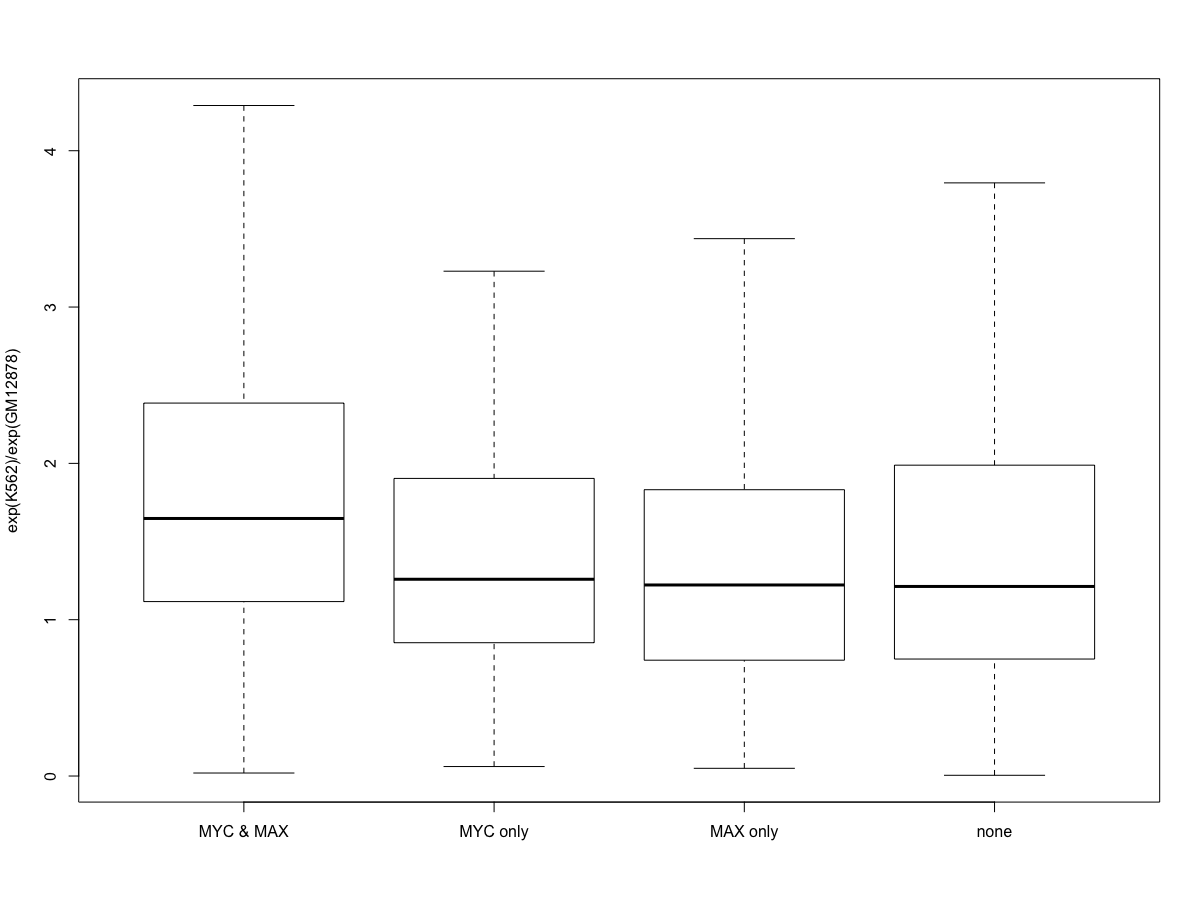 10/25/16
26
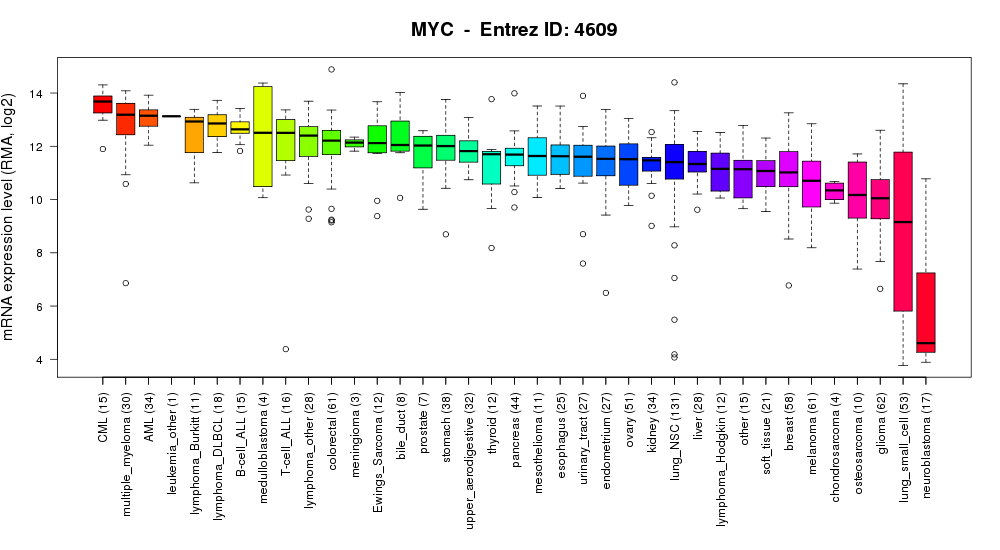 10/25/16
27
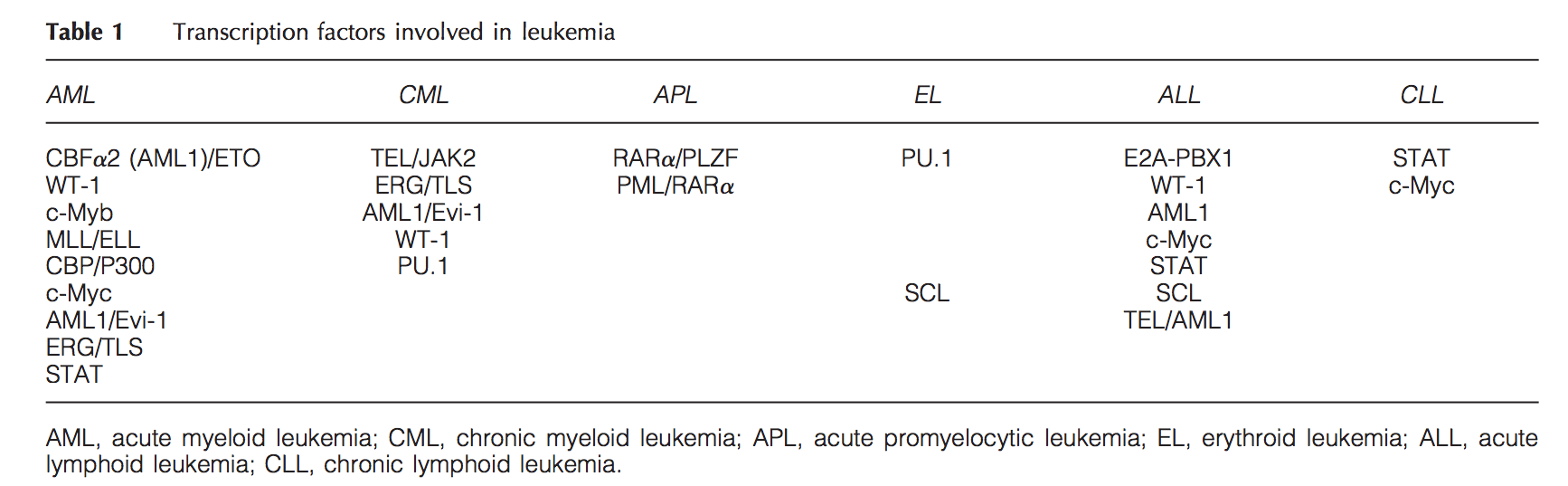 10/25/16
28
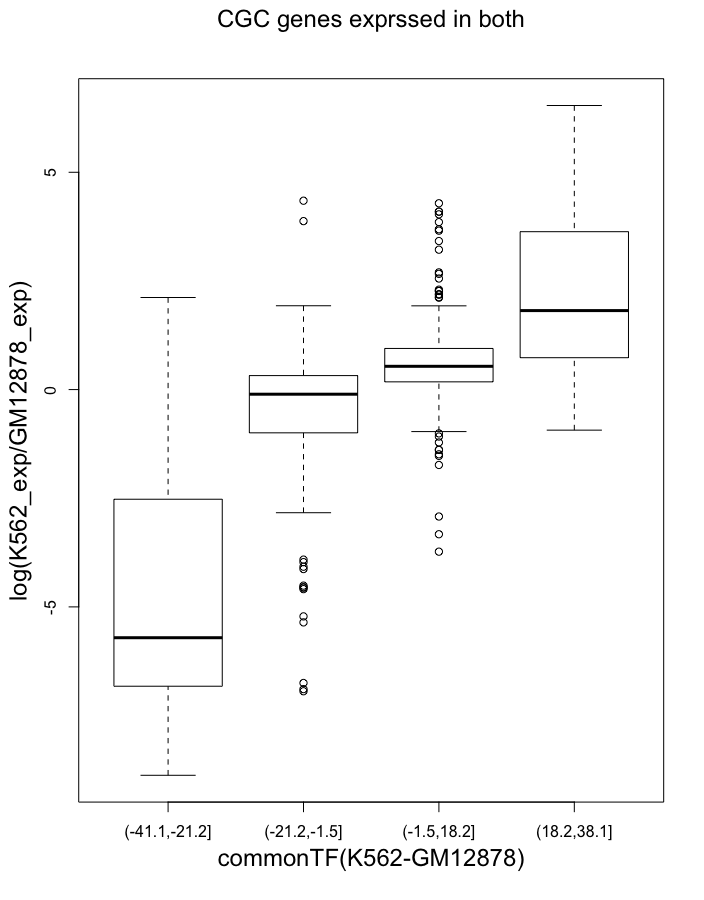 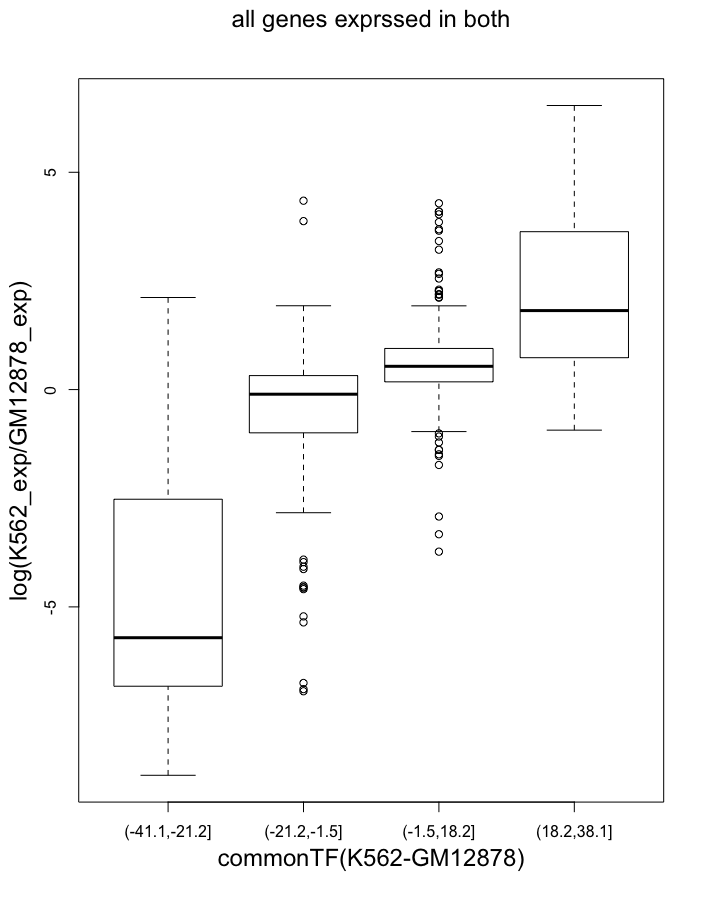 10/25/16
29
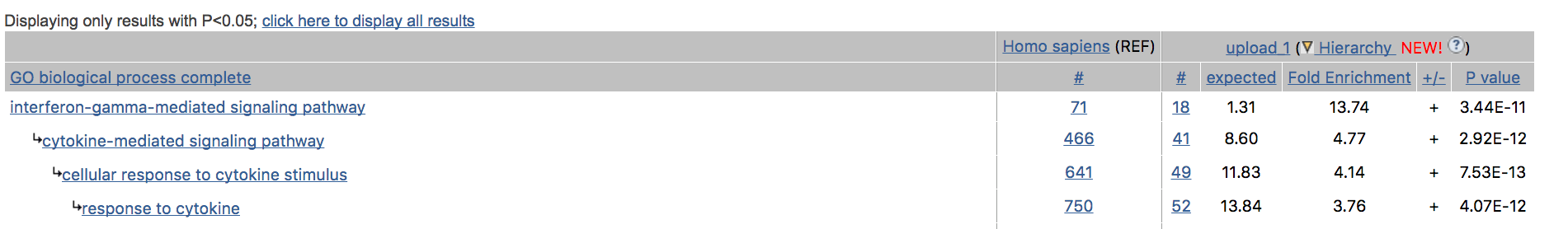 Enrichment of the top 1 percent MORE regulated genes in K562
10/25/16
30
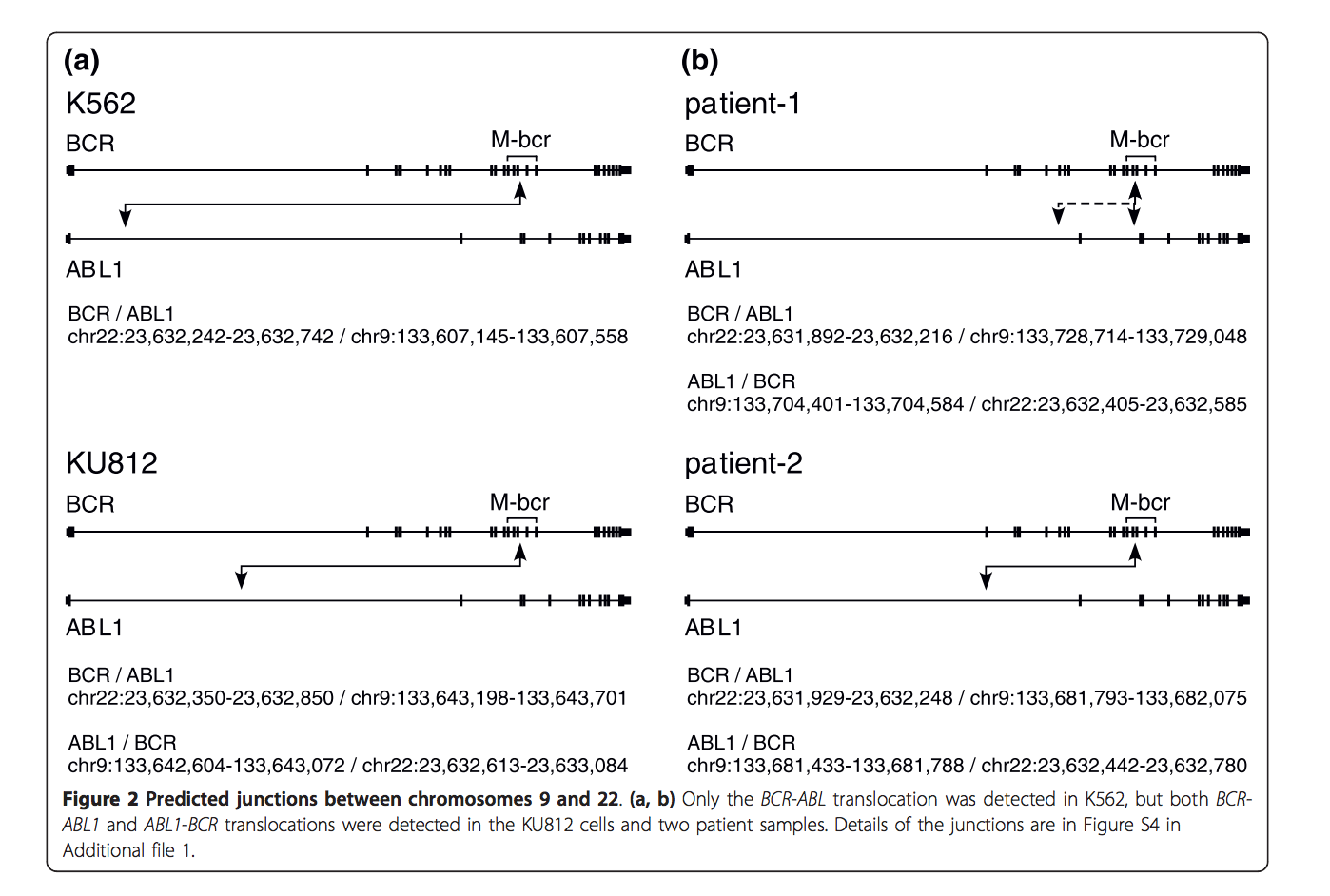 10/25/16
31
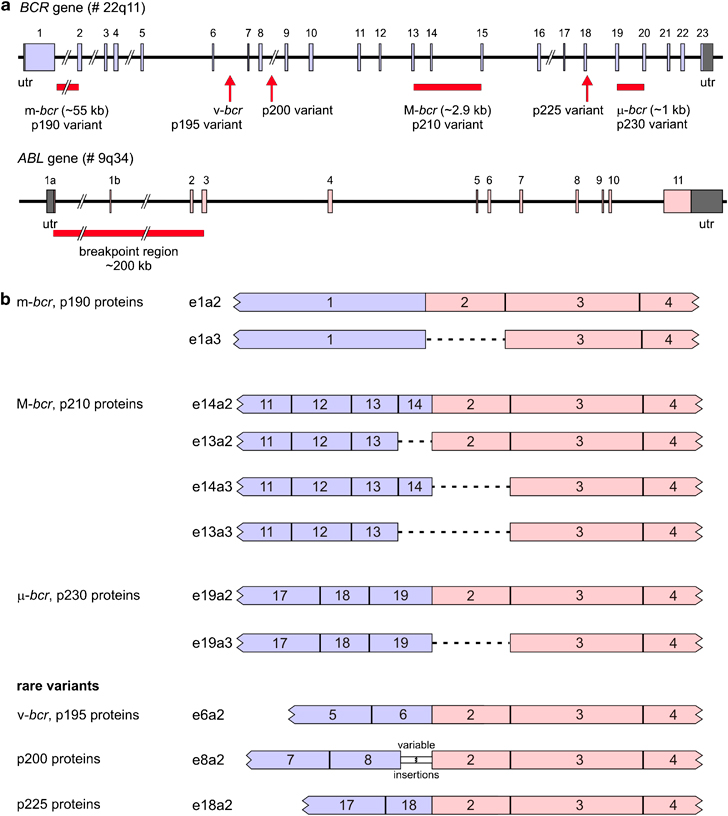 Philadelphia chromosome positive cell lines were K562 and LAMA-84, both from CML blast crisis with the p210 BCR–ABL protein, TOM-1 from precursor-B-ALL with the p190 BCR–ABL protein and AR230 from an atypical CML with the p230 BCR–ABL protein
10/25/16
32
Target Correlation: 2.5kb TSS, cor = (Target_K_&_G)/(max(Target_K, Target_G))
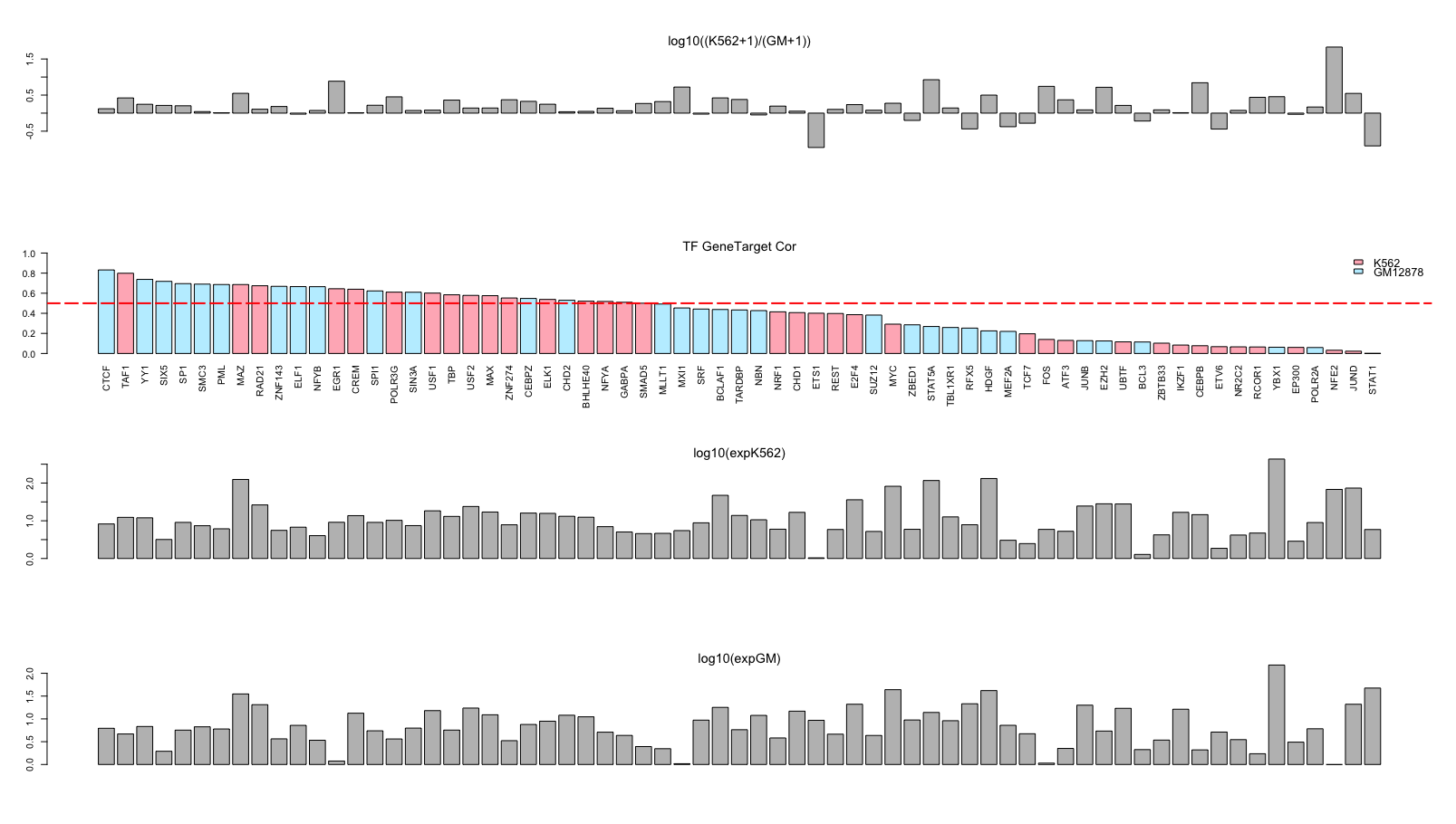 10/25/16
33
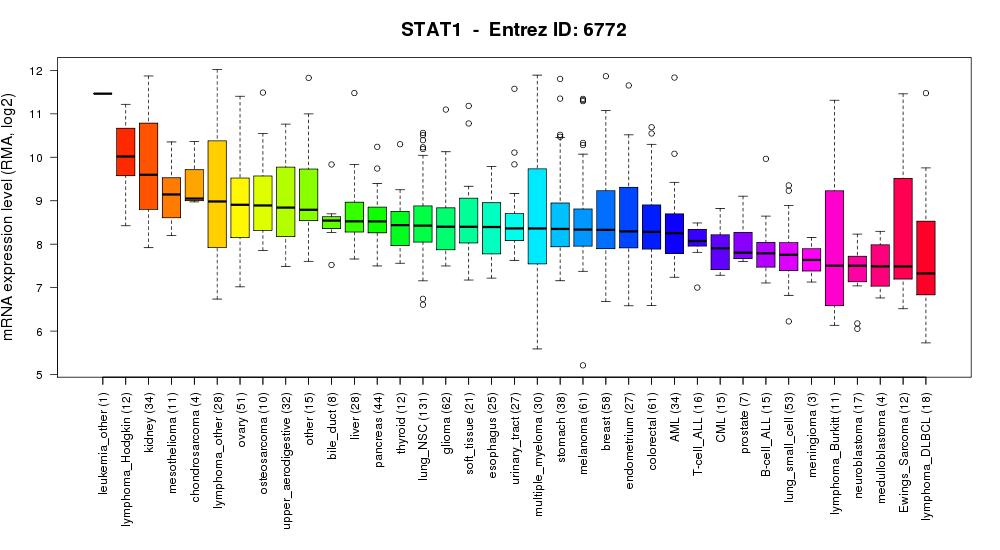 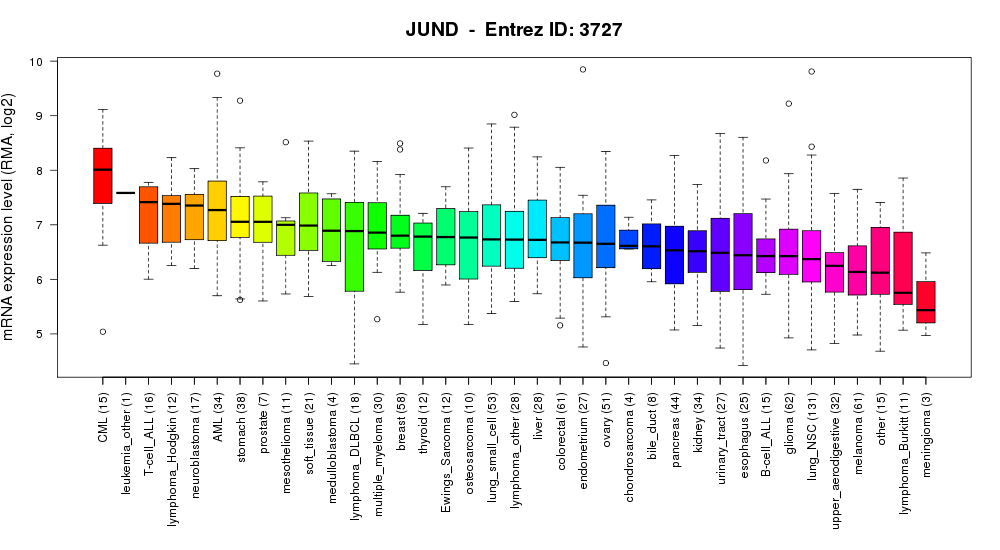 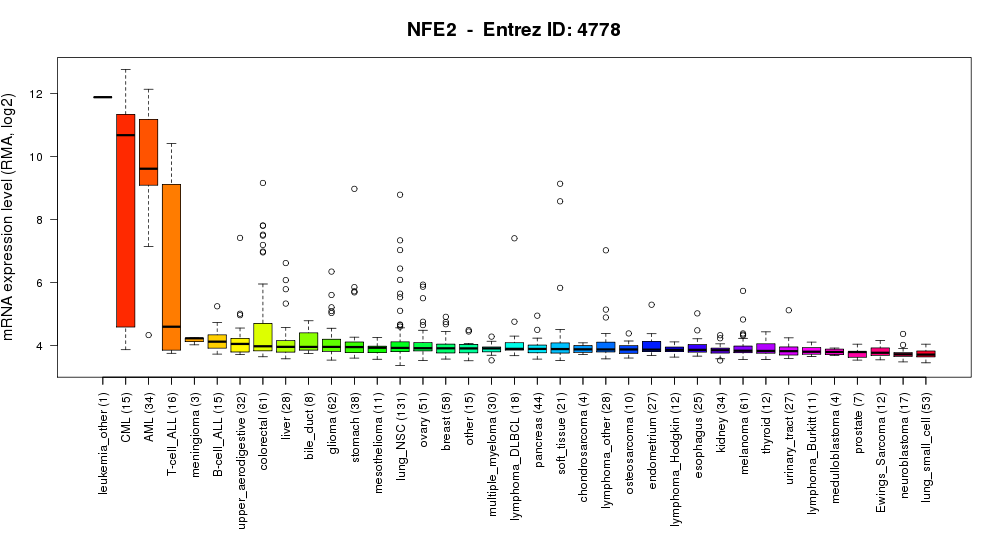 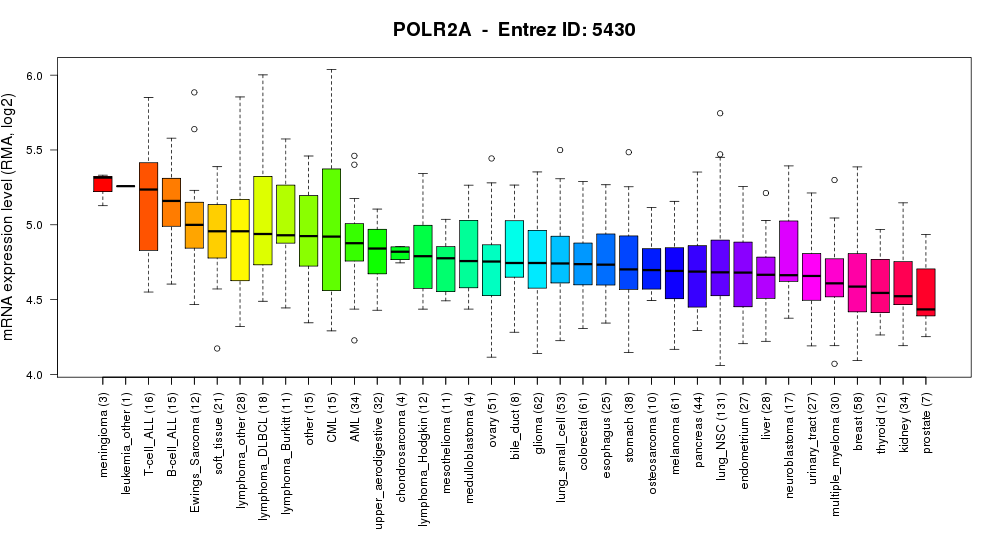 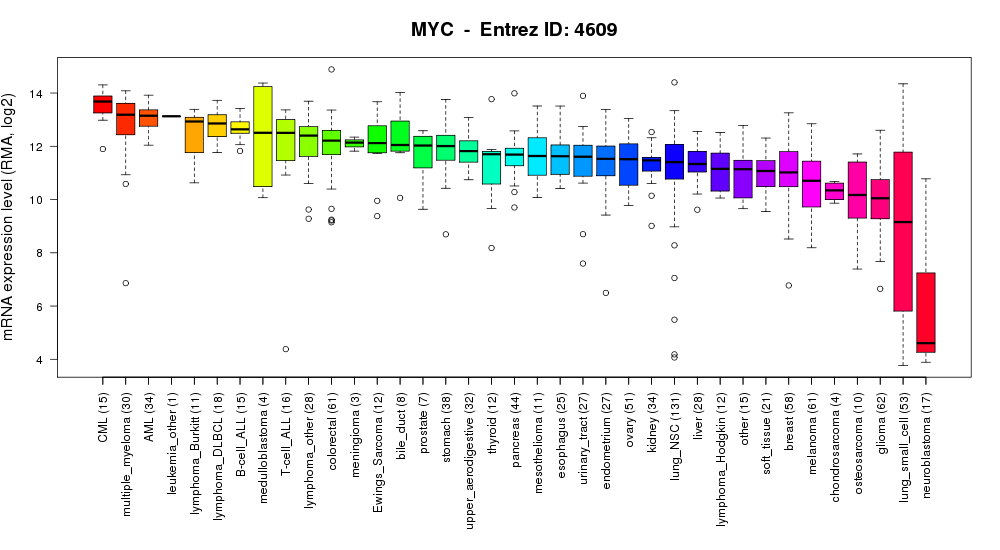 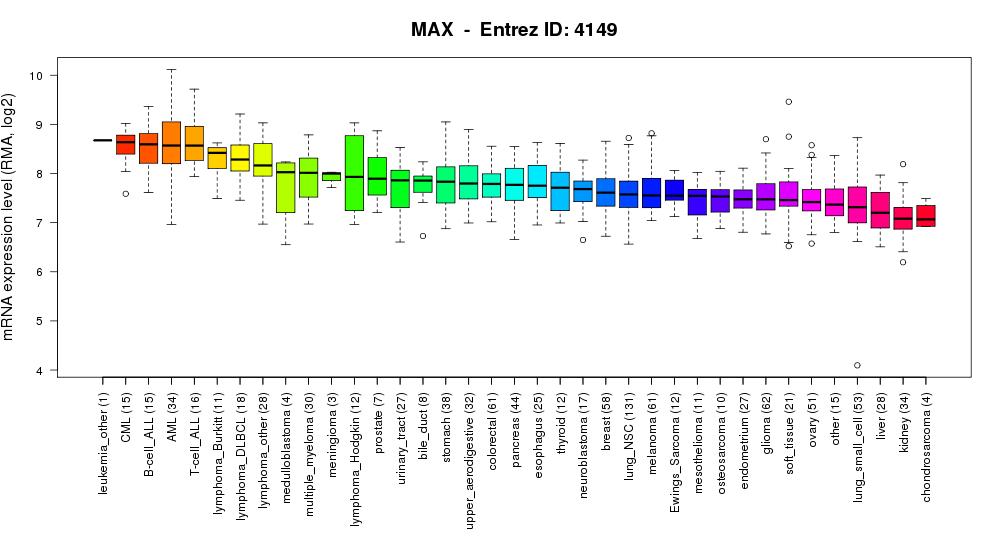 10/25/16
34
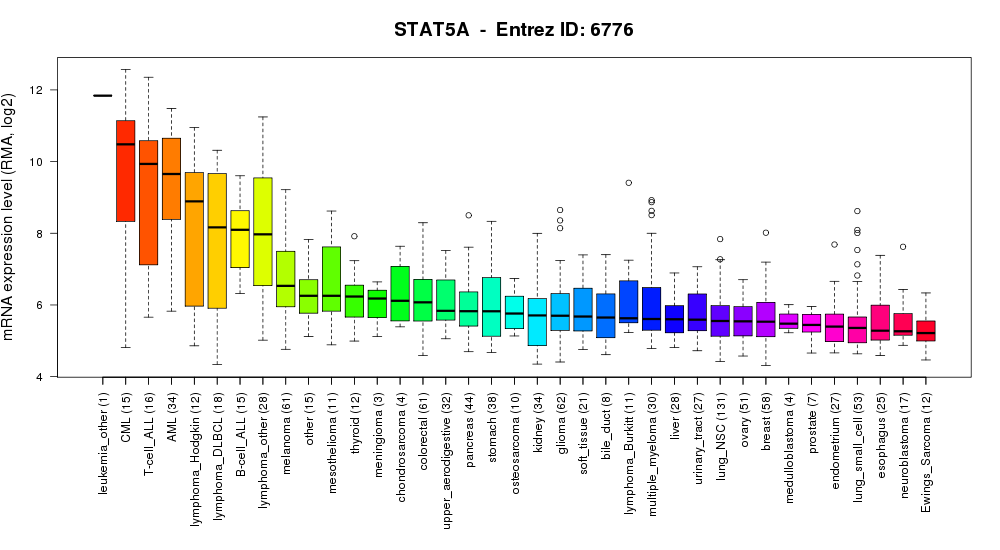 10/25/16
35
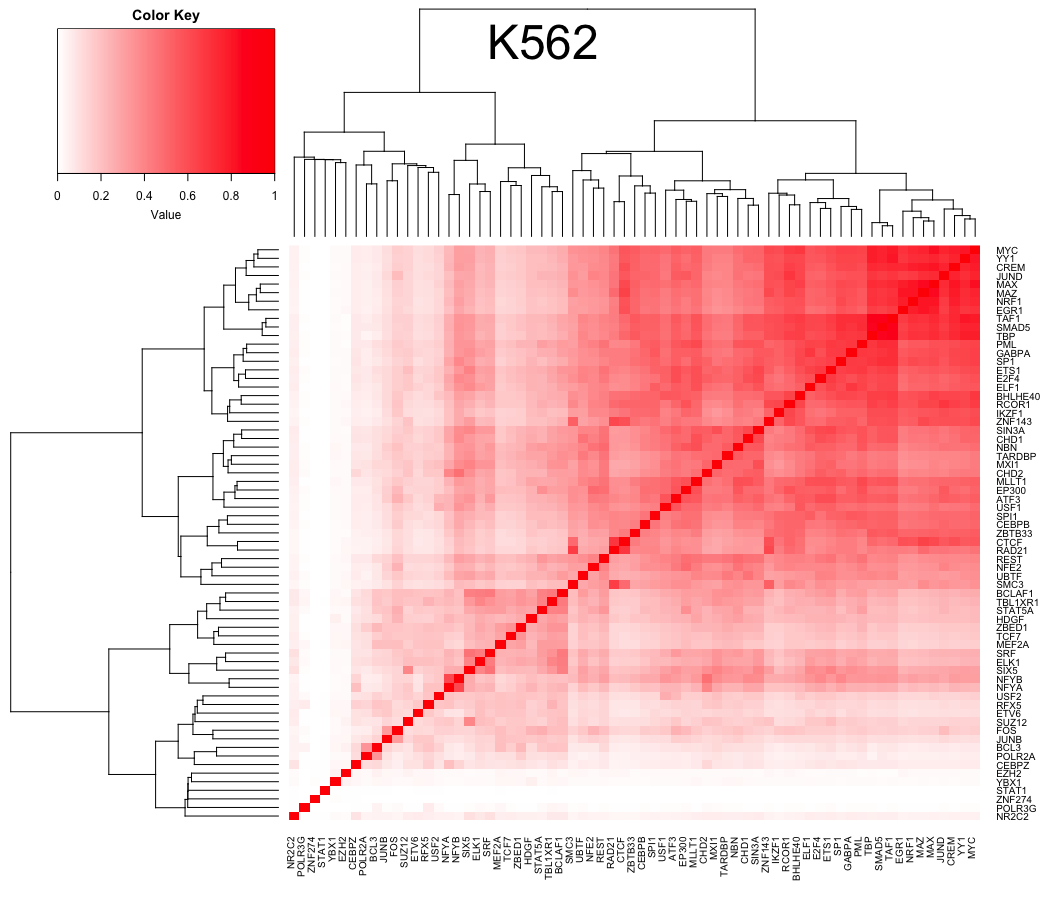 10/25/16
36
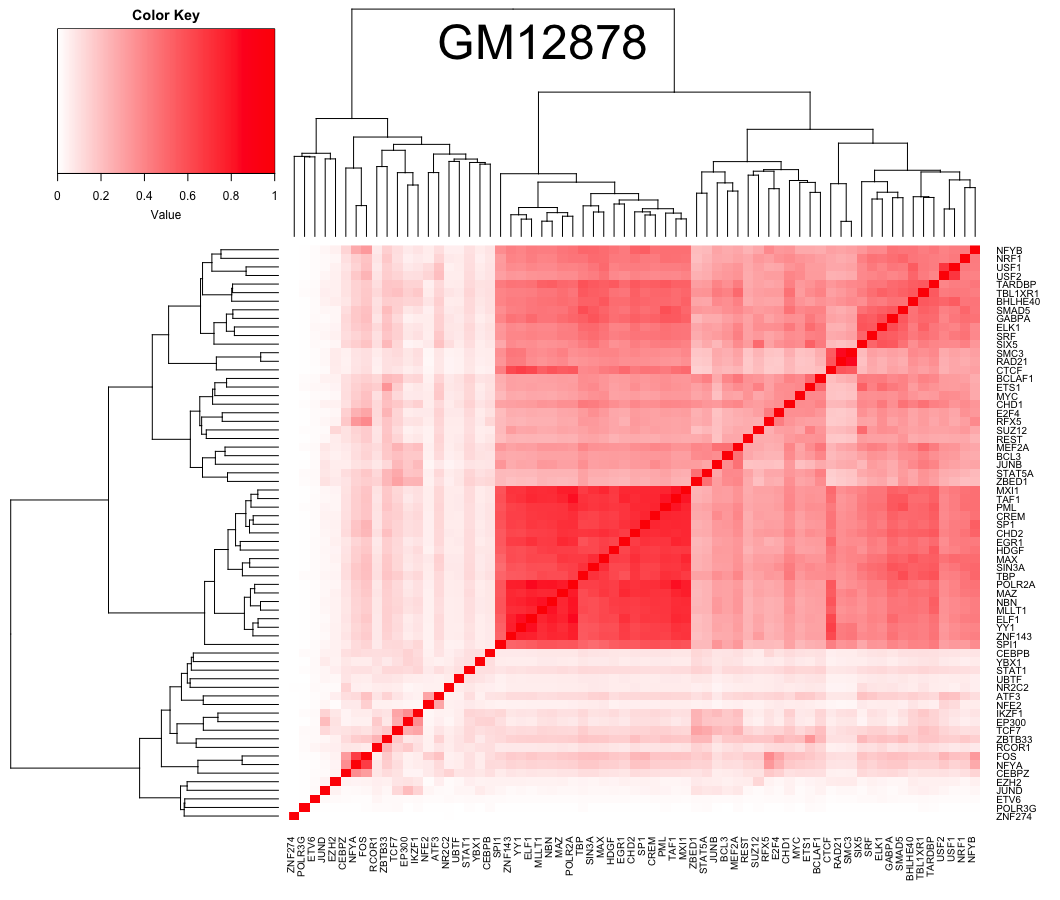 10/25/16
37
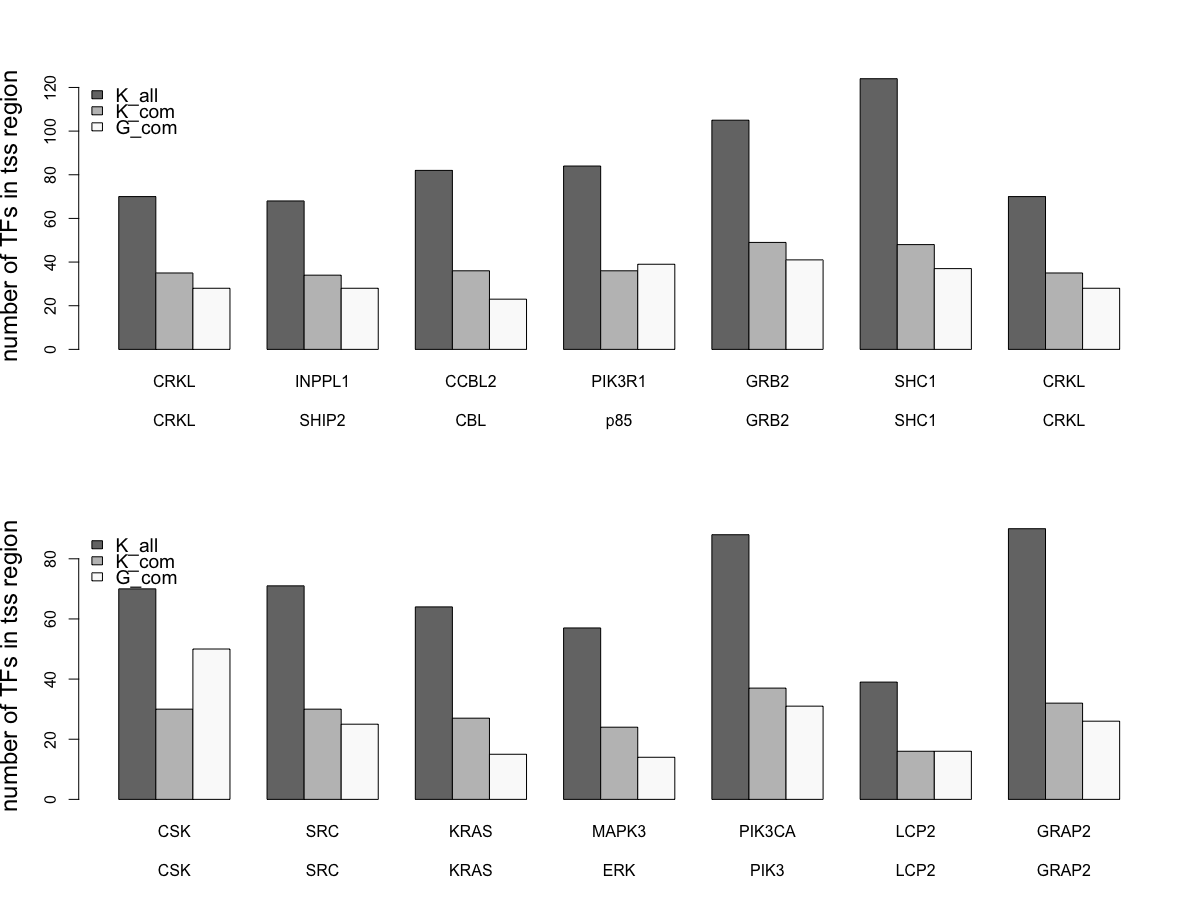 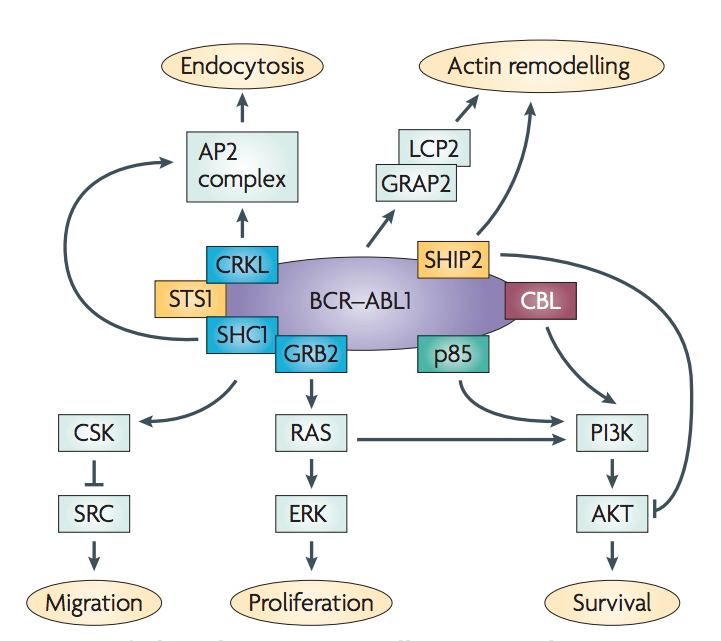 10/25/16
38
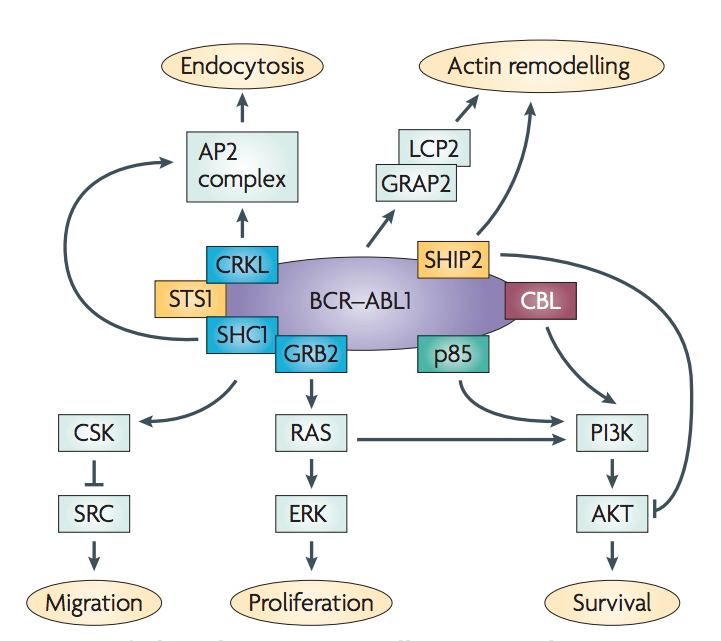 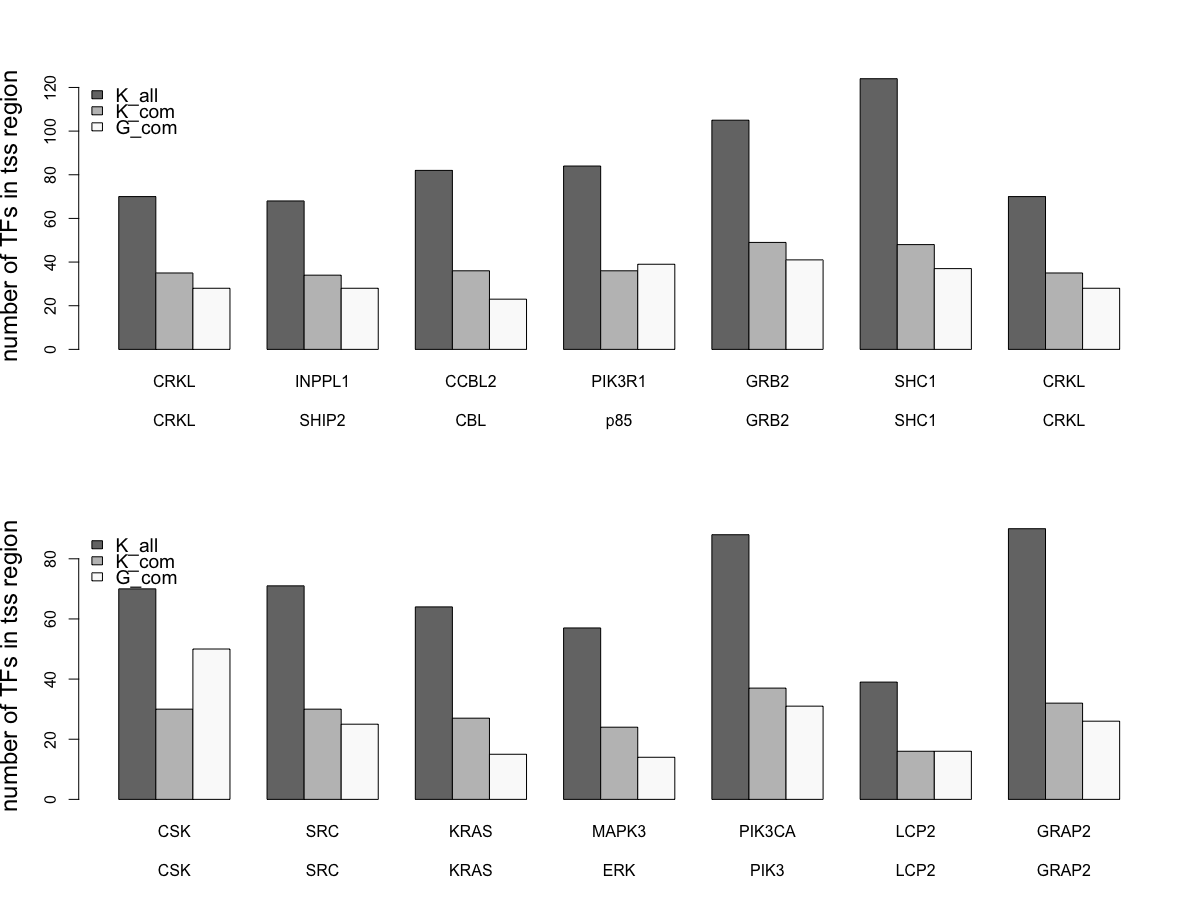 10/25/16
39
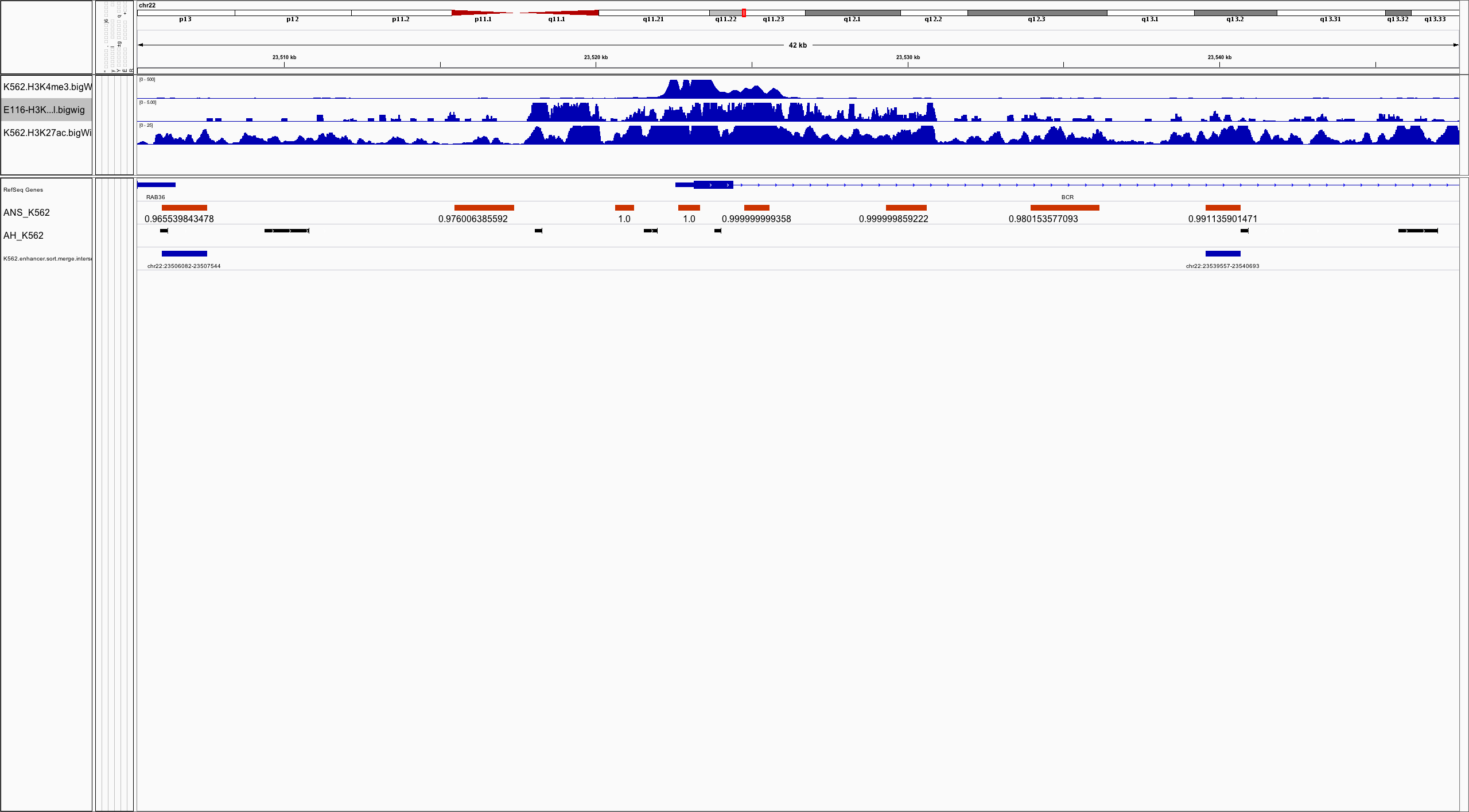 10/25/16
40
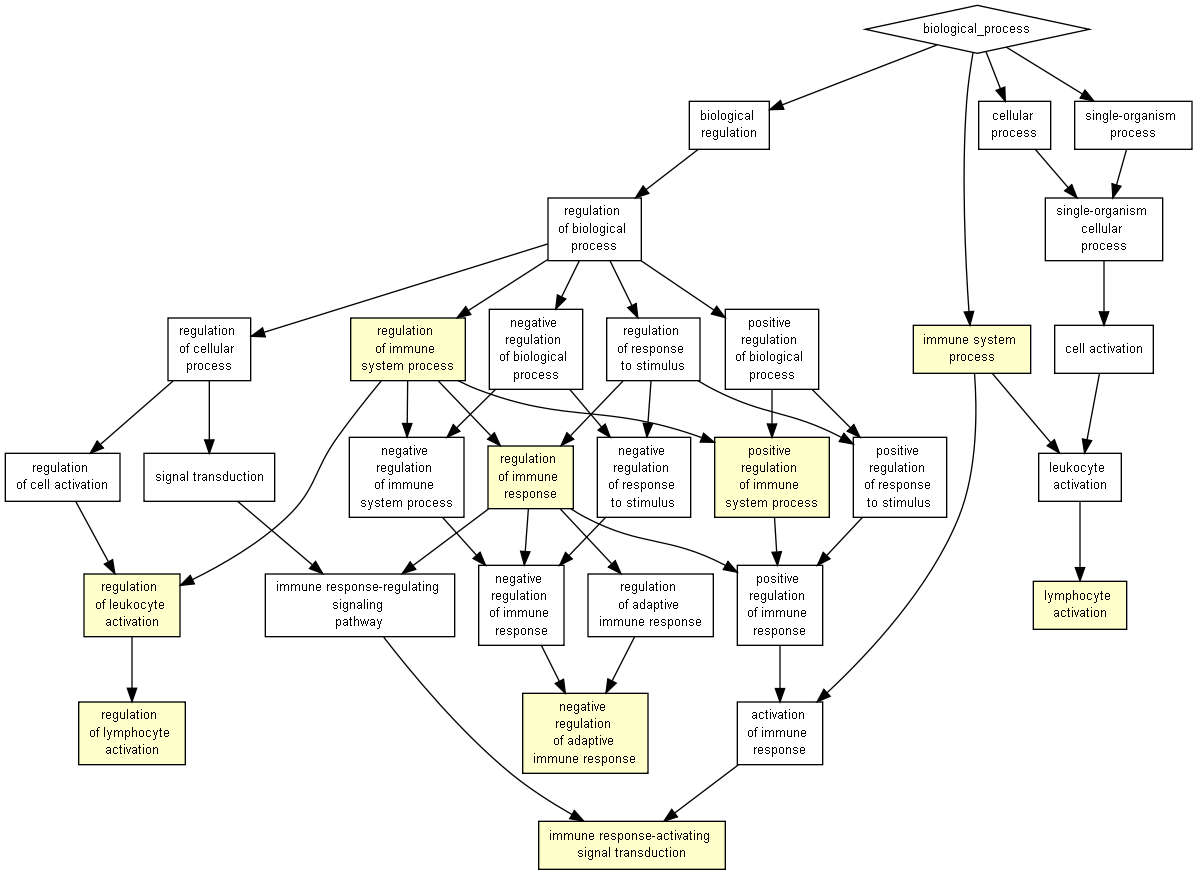 1.2 fold single ranked genes
10/25/16
41
How to select CML Key genes:
Those that are highly expressed in CML, but not in non-blood cancer using wilcoxon test in CCLE data
Of the genes that are selected in 1, only find those genes that are upregulated in K562 related with GM12878
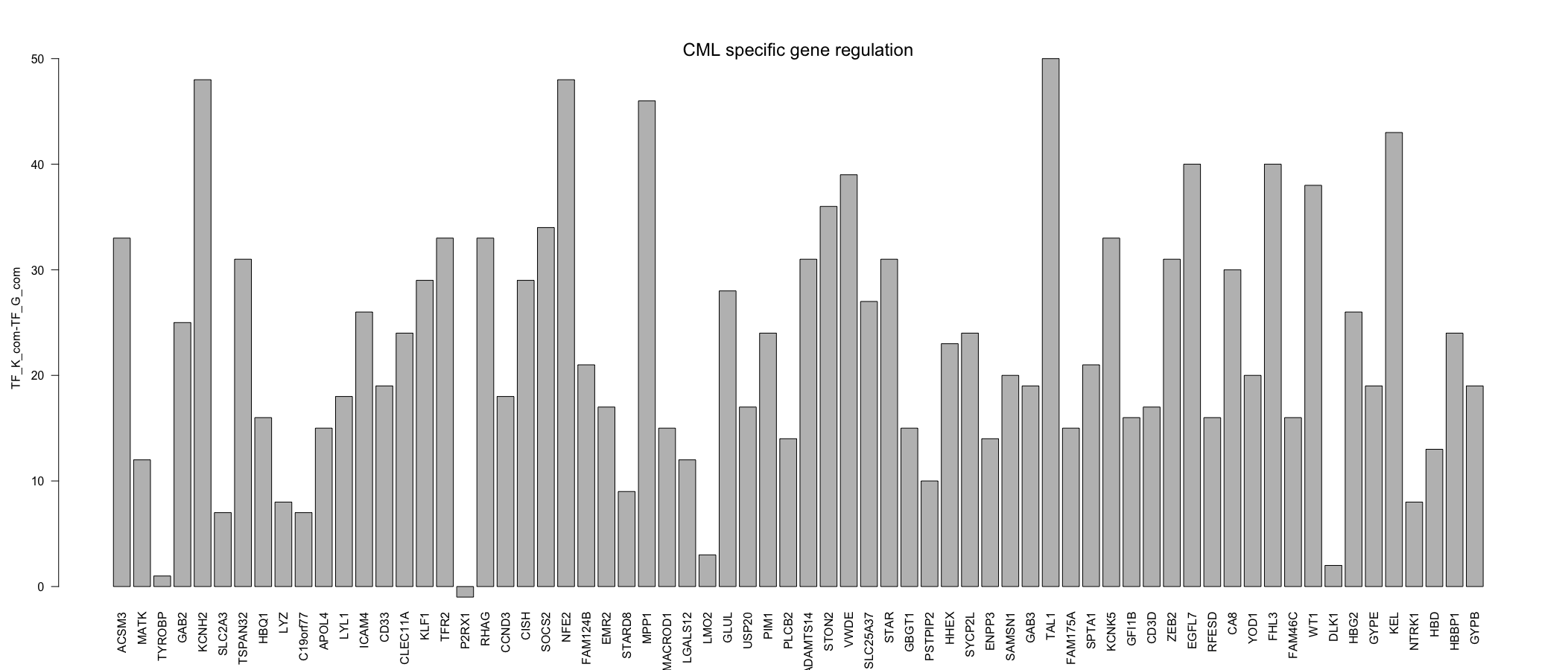 10/25/16
42
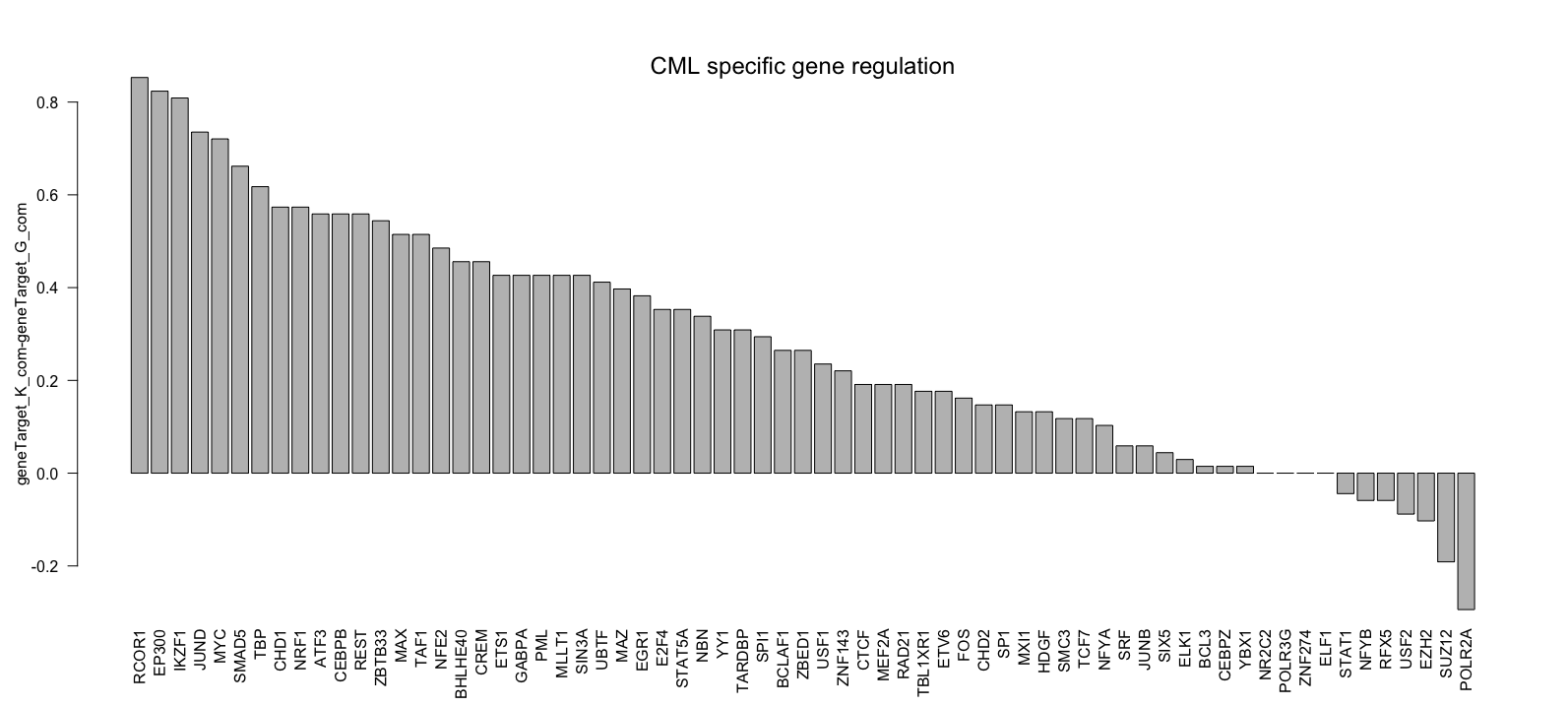 10/25/16
43
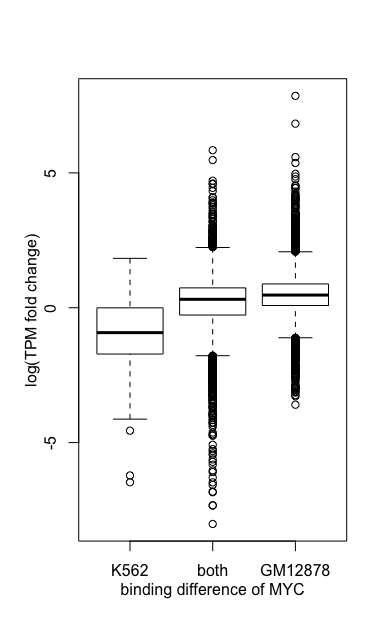 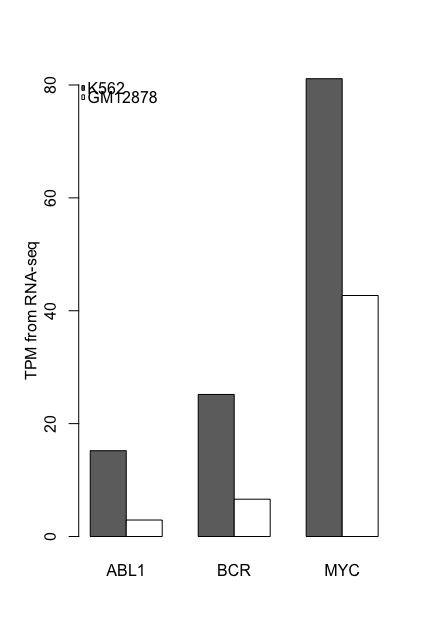 10/25/16
44